PV204 Security technologies
Bitcoin II.
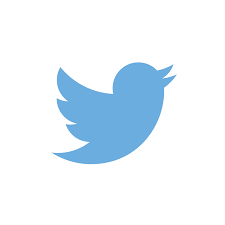 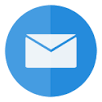 Petr Švenda         svenda@fi.muni.cz        @rngsec 
Centre for Research on Cryptography and Security, Masaryk University
Please provide any corrections and comments here (thank you!):
https://drive.google.com/file/d/15z8k8zltcBaxEcF18DGwdoTtUNQFd-9c/view?usp=sharing
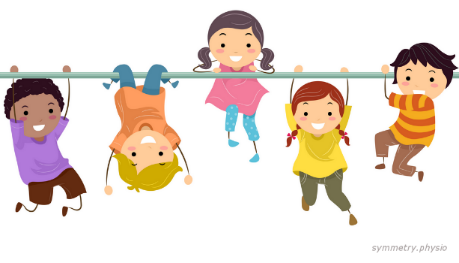 Task: Questions to ask
Write 1-2 questions you want to discuss about Bitcoin 
https://sli.do #pv204_2024
We will cover it together towards second half of this lecture 
(and possibly during seminar)
| PV204 Bitcoin II.
2
Leftover from previous lecture 
| PV204 Bitcoin II.
3
Pay to script hash (P2SH), BIP16, starts with ‘3’
Lock script separated into two parts
1) commitment to the script (hash value, checked later) 
2) actual lock script (hash value must match the commitment)
Sending tx sets output’s ScriptPub to the commitment
Shorter as only hash is posted, not whole lock script
Lock script is provided only later when spending (privacy, fee to be paid)
Lock script can have multiple spending paths (Merkle tree) and only the one used is posted (better for privacy)
Redeeming tx provides actual lock script + unlock script
| PV204 Bitcoin II.
4
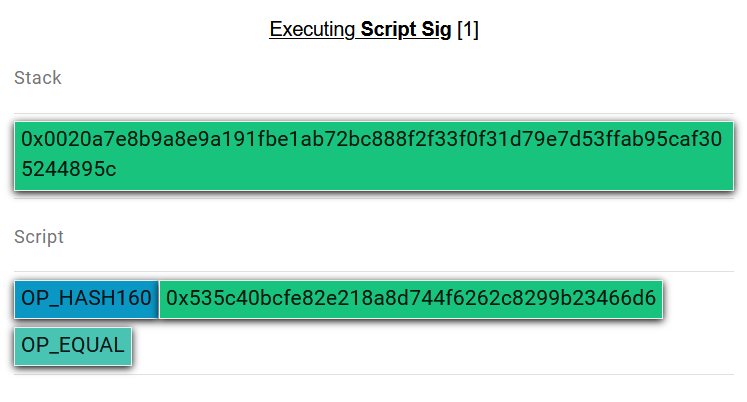 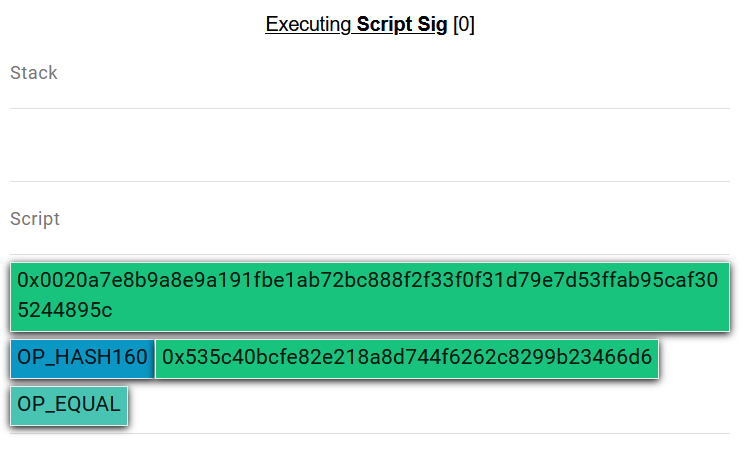 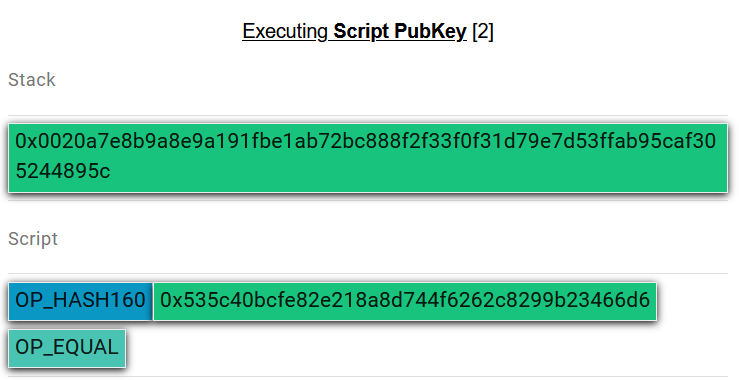 Commitment to script
Script
If initial script structure was commitment and value on stack is true, special code branch of code is executed, using original witness script
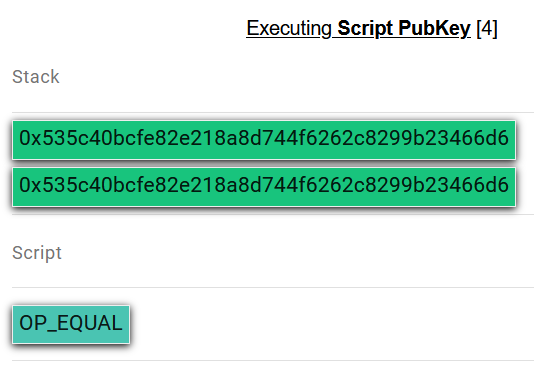 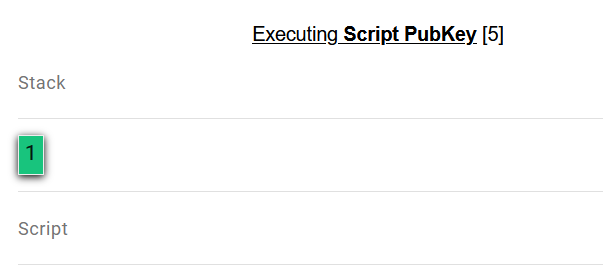 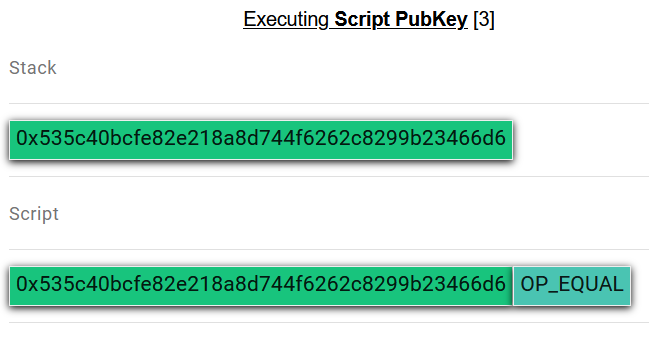 Check script hash
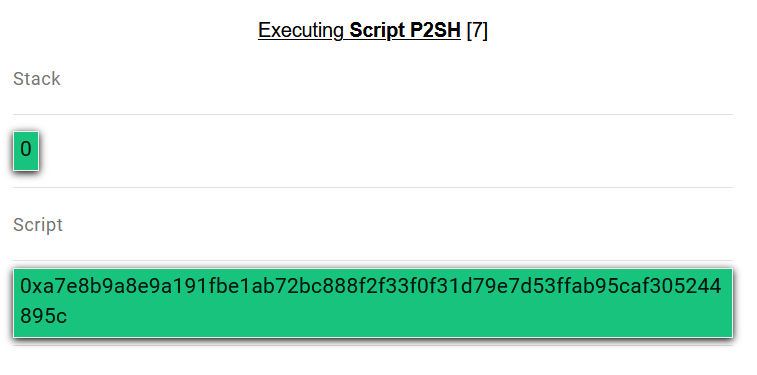 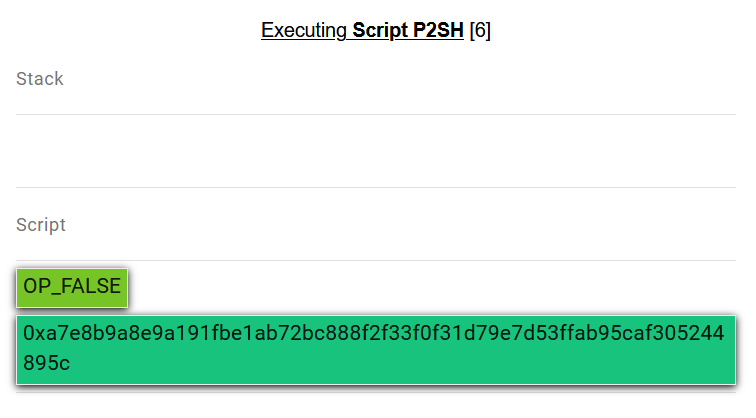 Witness script is executed (here 2-of-3 multisig)
OP_FALSE is used to push  0 on stack (multisig bug)
…
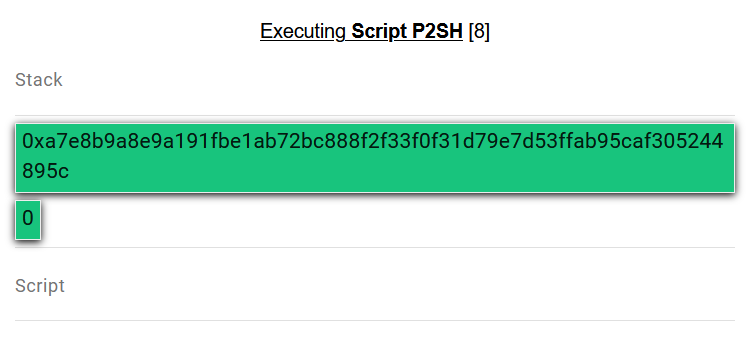 | PV204 Bitcoin II.
5
Interesting, non-standard scripts
SHA1 collision bounty
Bitcoins locked to script requiring two different inputs hashed to same SHA1 hash
Redeemed shortly after Google published SHA1 collision blocks 
https://blockstream.info/tx/8d31992805518fd62daa3bdd2a5c4fd2cd3054c9b3dca1d78055e9528cff6adc
https://nioctib.tech/#/transaction/8d31992805518fd62daa3bdd2a5c4fd2cd3054c9b3dca1d78055e9528cff6adc 
More details: https://bitcoinjs-guide.bitcoin-studio.com/bitcoinjs-guide/v5/part-three-pay-to-script-hash/puzzles/computational_puzzle_sha1_collision_p2sh.html
Similar bounties for other hash collisions
| PV204 Bitcoin II.
6
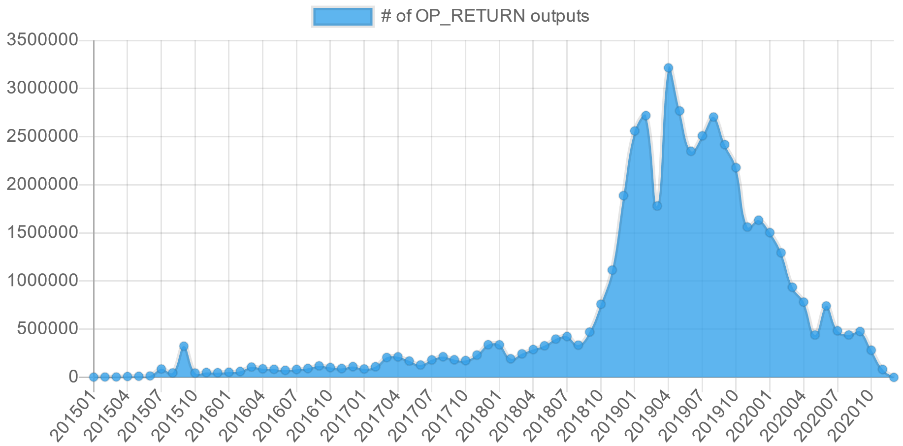 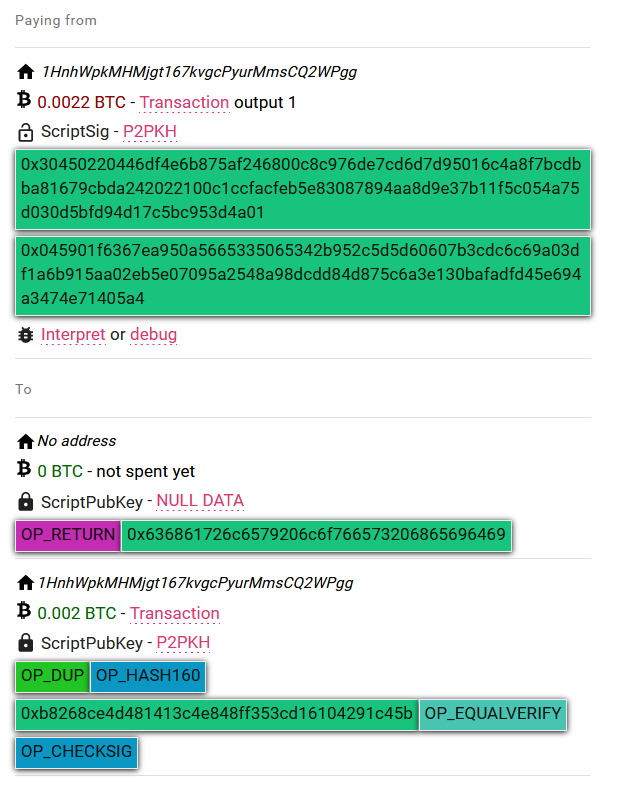 OP_RETURN
If OP_RETURN is encountered during execution of unlock+lock script, it is FALSE
Such output is provably unspendable => not in UTXO set
Somewhat controversial instruction
Some feels, that blockchain shall not be used for non-financial data (USDT was initially on Bitcoin via OP_RETURN)
But there were already ways how to store arbitrary data into blockchain anyway (e.g., bytes of value, invalid address)
Analysis of OP_RETURN data
https://www.blockchainresearchlab.org/2020/03/13/how-do-op-return-transactions-impact-bitcoin/
https://opreturn.org/
Relevant recent discussion with Inscriptions (later)
charley loves heidi
https://nioctib.tech/#/transaction/f2f398dace996dab12e0cfb02fb0b59de0ef0398be393d90ebc8ab397550370b
| PV204 Bitcoin II.
7
Blocks and Mining
| PV204 Bitcoin II.
8
Problem: Who will include next block into blockchain?
Transactions (state updates) has to be included somehow into block to be “permanently” valid 
Entity including new block has special position and power
Can decide which transactions (state updates) will be included
May lead to censorship of certain transactions
May lead to transactions reordering impacting the financial value (e.g. MEV)
Can decide where new block is appended 
Shall be last previous block, but can cause malicious forks abandoning part of previously extended blockchain (e.g., 51% attack to rewrite history) 
Typically receive some reward (motivation for participation)
May cause long-term centralized accumulation of underlying token
| PV204 Bitcoin II.
9
Who can include next block to blockchain?
We will focus mainly on Proof Of Work used in Bitcoin
Proof of Work (PoW, Bitcoin, Ethereum 1.0, Zcash…)
Solver of computationally hard puzzle can include new block
Proof of Stake (PoS, Zcoin, Cardano, BNB, Ethereum 2.0…)
More coins you own, higher the probability you will be selected to include next block
Various variants, Stake pools… 
Merged Mining (Namecoin…)
Hash of block from the chain is included in coinbase tx of other chain (typically Bitcoin) 
The chain is not performing own mining, Bitcoin miners are getting reward for inclusion of other chains 
Proof of Proof (PoP)
Hash of block from other chain is included in Bitcoin transaction (typically OP_RETURN) 
Security of other chain is improved by security of Bitcoin blockchain
Proof of Authority (PoA)
Small number of trusted actors create new blocks
| PV204 Bitcoin II.
10
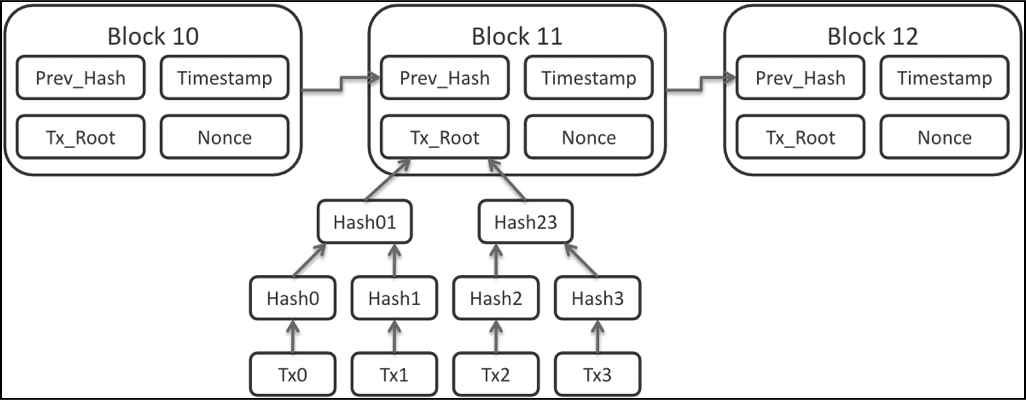 Bitcoin block
Header (80 B) + data (up to ~4MB) 
Version
Previous block hash (linking to past blockchain)
Merkle root of all included transactions (Coinbase tx + others)
Timestamp (unix time)
Bits (specification of required mining difficulty)
Nonce (variable part for mining, now insufficient)
Coinbase transaction (reward for miners, emission of new bitcoins)
First transaction in every block (only one)
Only one input, previous TX ID = 0x0000..00, prev. TX index = 0xffffffff
(Typically) equal to block reward + all fees from included transactions
https://blockgeeks.com/
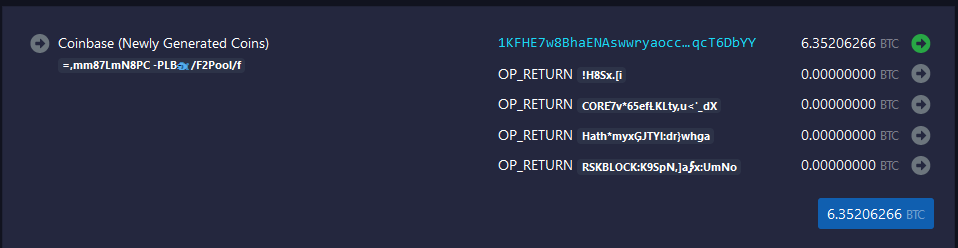 | PV204 Bitcoin II.
11
Bitcoin’s Proof of Work (SHA256 function)
Crucial for security of blockchain (no rewrite of history)
Initially on CPU (Satoshi: “Everyone can participate 1 CPU 1 vote”`)
CPU→GPU →FPGA →ASIC
Initially solo mining, later collaborative mining (too little chance alone)
First mining pool: SlushPool in Prague (now Braiins Pool)
Miners join their hashrate, fraction of reward based on number of partial solutions
Cambridge university centre for alternative finance (CBECI)
Where are the miners? https://cbeci.org/mining_map/
More mining details: https://cbeci.org/cbeci/methodology
| PV204 Bitcoin II.
12
https://transactionfee.info/charts/block-coinbase-amount/?start=2009-01-09
Demo: show evolution of rewards
| PV204 Bitcoin II.
13
https://transactionfee.info/charts/block-coinbase-amount/?start=2009-01-09
Miner reward – coinbase output: block + fees
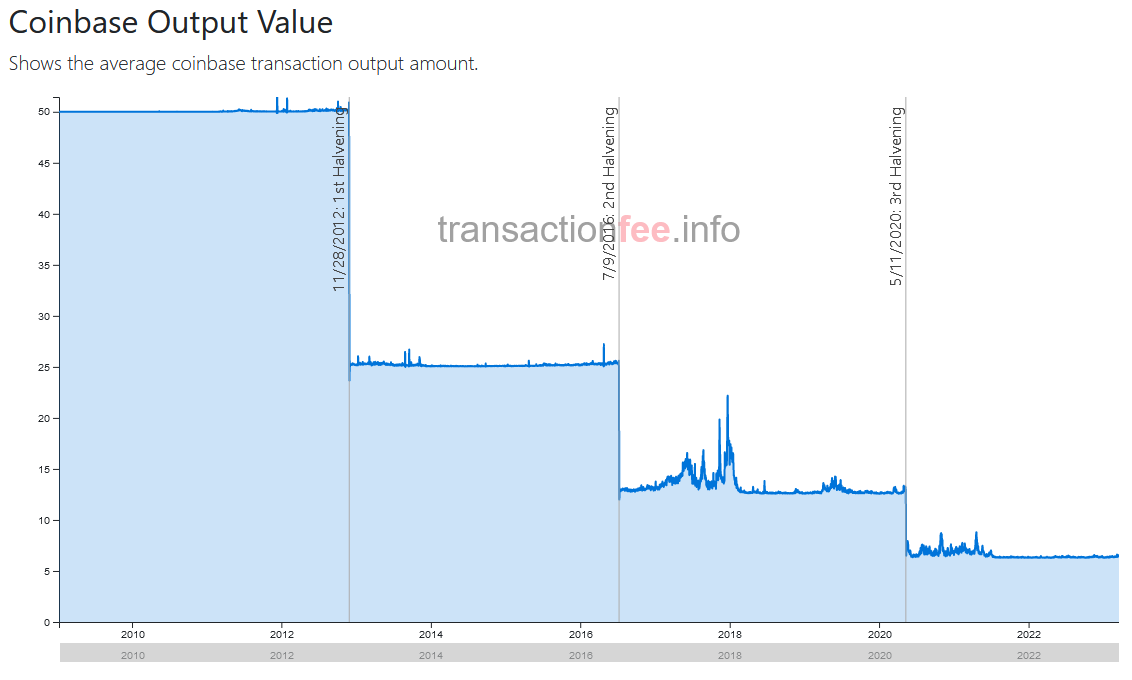 Reward halving
Every ~4 years
Block reward drops to ½ 
Last halving in year 2140
| PV204 Bitcoin II.
14
Difficulty adjustment
Bitcoin shall have one block every ten minutes (on average)
Block must have overall hash with specific number of leading zeroes (March 2024 ~84 binary 0s)
Miners change part of block header to try different hashes until required found
How to specify the number of leading zeroes for decades in future? 
Speed of new blocks found depends on the overall speed of hashing
Overall speed of hashing depends on technology advancements (single chip) and number of chips deployed
Impossible to predict technology and interest into distant future
If # zeroes is too low => blocks are found too fast (and vice versa)
Idea of difficulty adjustment (part of consensus protocol), https://en.bitcoin.it/wiki/Difficulty
Check number of actually mined blocks every 2016 blocks (shall be ~14 days)
Increase/decrease difficulty for next period based on actual number of mined blocks 
Every full node can deterministically compute expected difficulty (lower # zeroes rejected) 
Block hash must be below the “Target” number (computed to avg keep 1 block / ~10 min)
“Target” is transformed to “Bits” (condensed 4 bytes number – coefficient (3B) + exponent (1B))
Current difficulty is relative number of current Target with respect to Target of Genesis block
| PV204 Bitcoin II.
15
https://mempool.space/graphs/mining/hashrate-difficulty#all
Hashrate in time (>595EH/s = 5.9*1020 hash/sec = 266 /sec)595,000,000,000,000,000,000x SHA256 computations per second
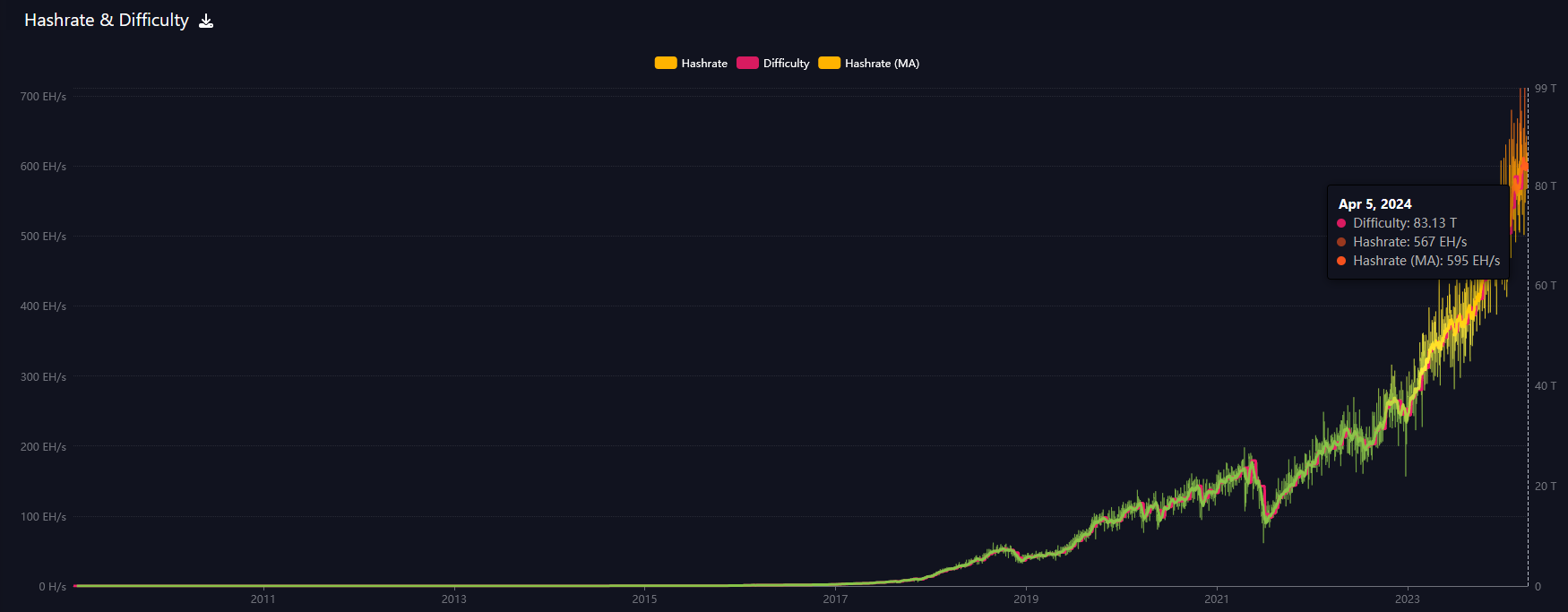 | PV204 Bitcoin II.
16
https://mempool.space/
https://mempool.space/graphs/mining/hashrate-difficulty#all
Demo: show difficulty adjustment, hashrate
| PV204 Bitcoin II.
17
Blockchain forks
Occasional natural forks happen
(not to be confused with softforks)
Quickly resolved 
usually, next block
Sometimes temporary double-spent can occur
Same input used in different txs
https://forkmonitor.info/nodes/btc
| PV204 Bitcoin II.
18
https://forkmonitor.info/nodes/btc
Double spent tx https://forkmonitor.info/stale/btc/782129
Demo: show natural forks
| PV204 Bitcoin II.
19
China mining dominance (09/2019→04/2020: 75.6%->65%)
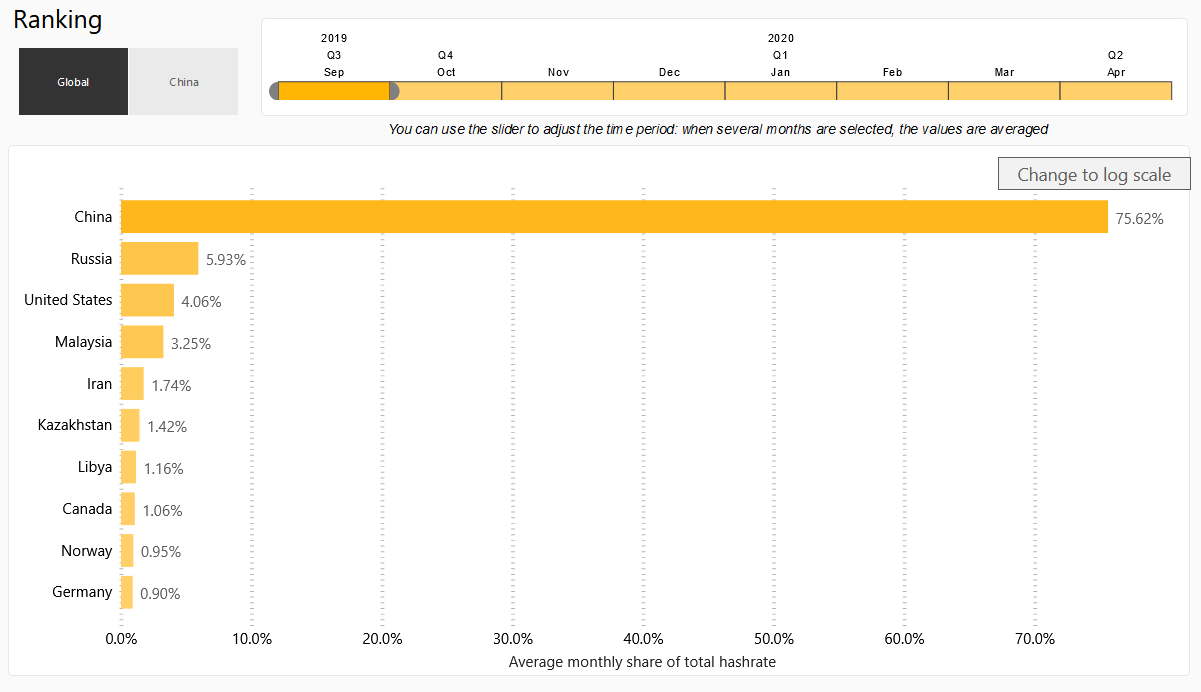 09/2019
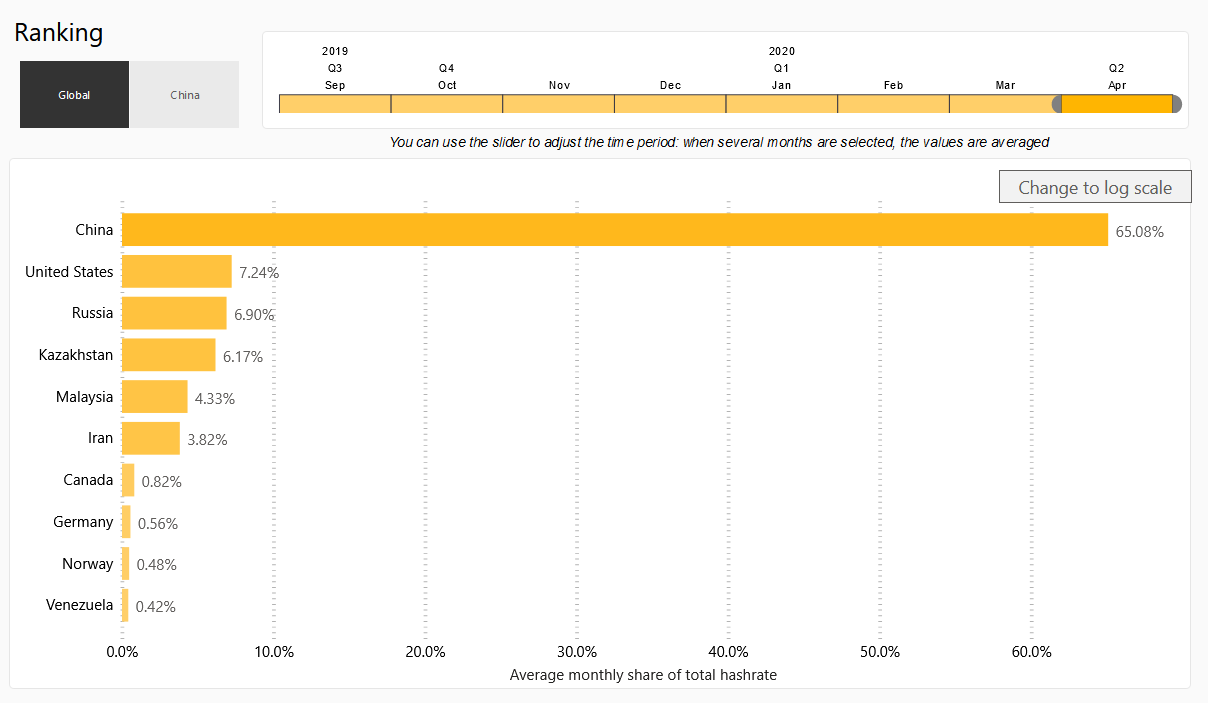 04/2020
| PV204 Bitcoin II.
20
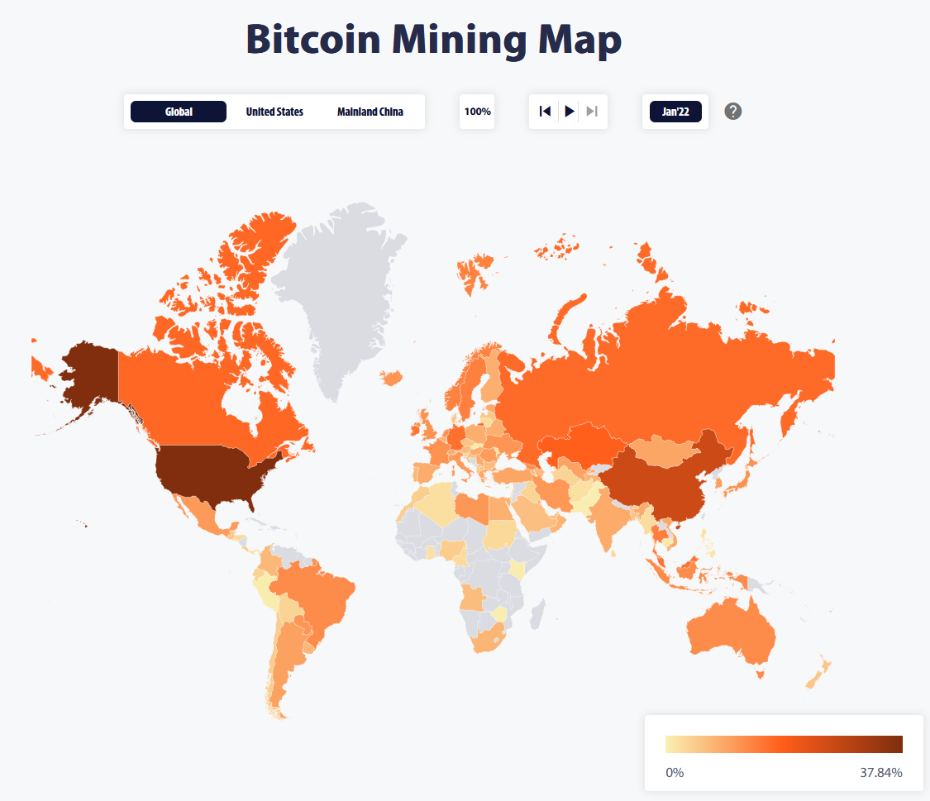 https://cbeci.org/mining_map/
Bitcoin mining map (January 2022)
China used to be largest  
>80% (till 2018, slow decrease)
Mining ASICS made in China 
China evicted “all” miners in May 2021
Officially 0% (unofficially still active)
Now coming back 21.11%
Resulted in strong increase in: 
US 37.84%, Kazakhstan 13.22%
Canada 6.48%, other 9% …
| PV204 Bitcoin II.
21
Demo – Bitmain Antminer S9 mining
Efficiency: 80-100 J/TH per second (= 80-100W/TH), from 2017
Connected to mining pool using  Stratum v2 protocol
https://ccaf.io/cbnsi/cbeci/methodology
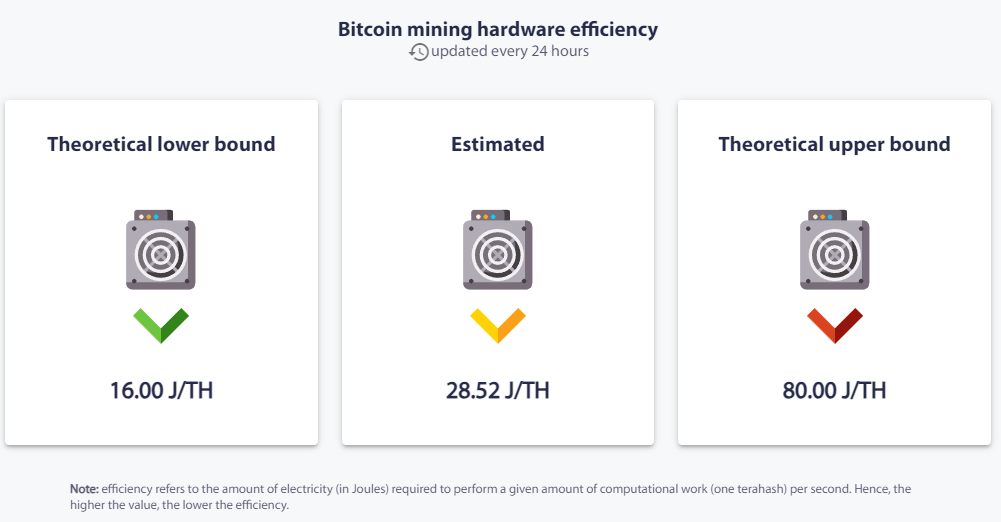 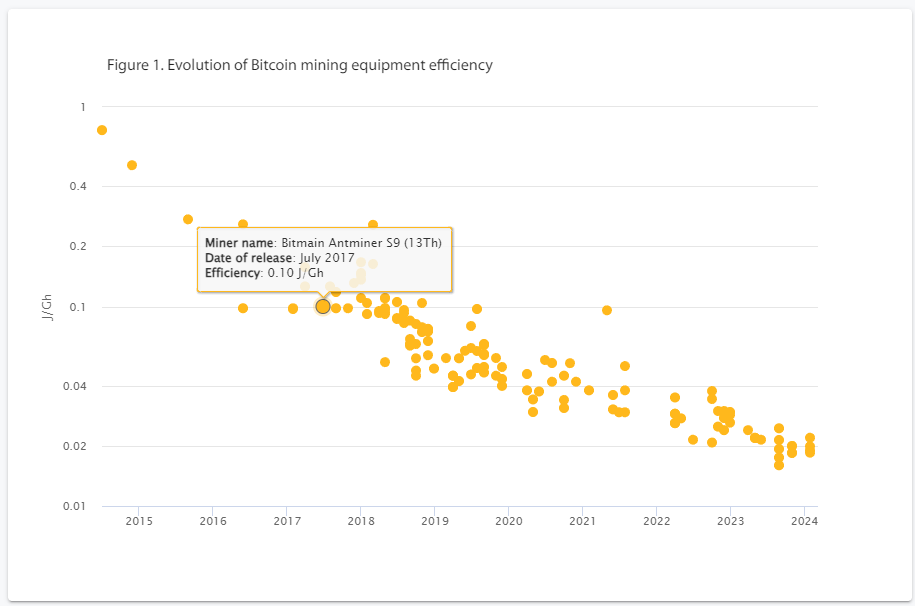 | PV204 Bitcoin II.
22
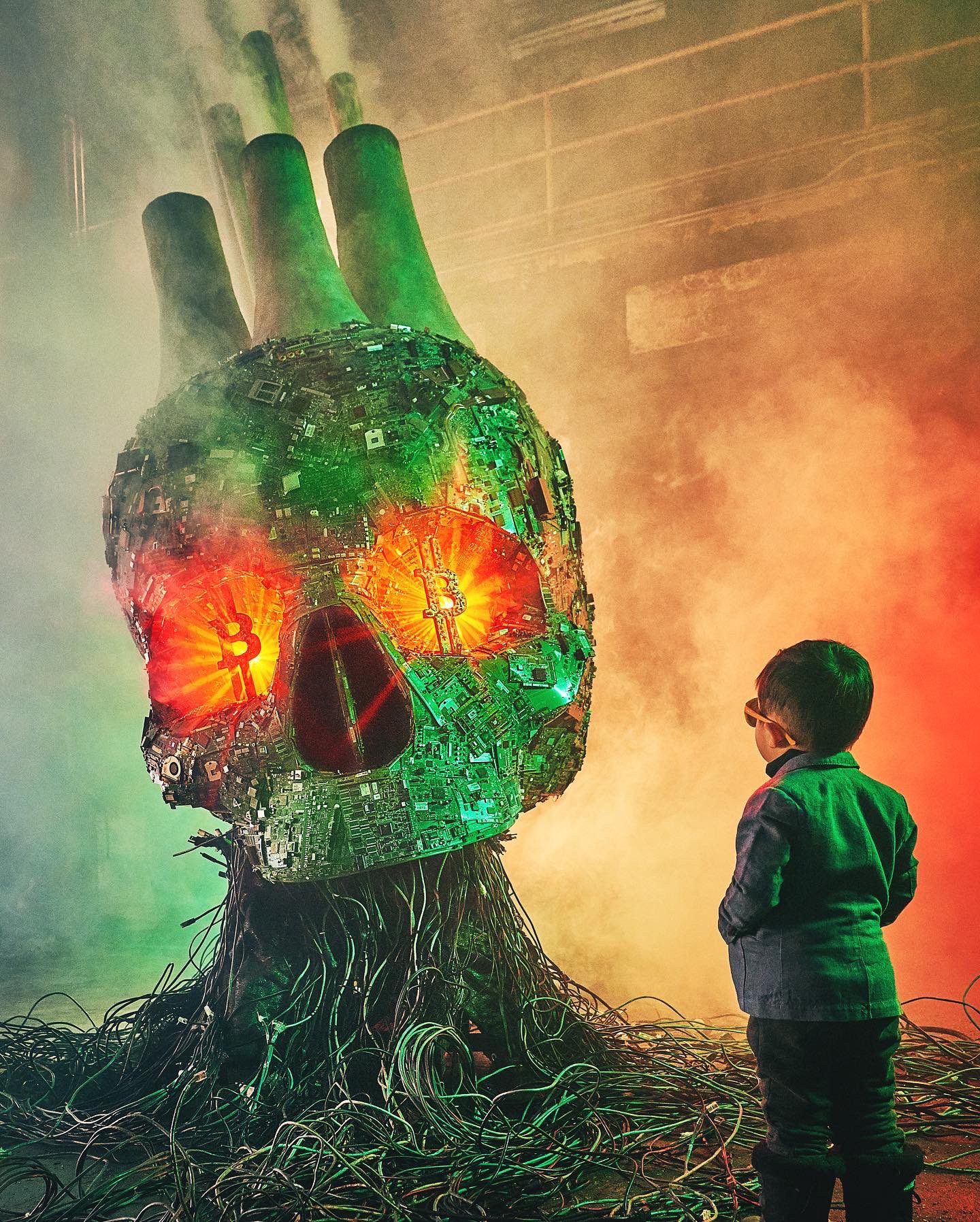 @thevonwong
https://twitter.com/thevonwong/status/1639690663846375424
| PV204 Bitcoin II.
23
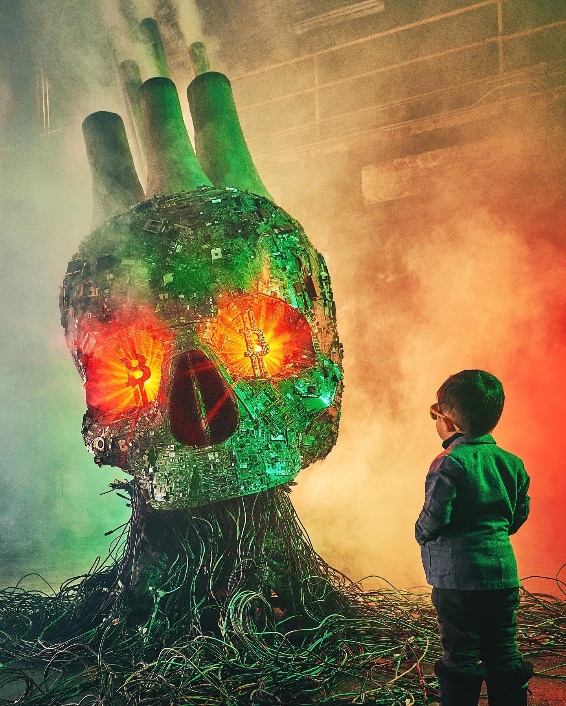 @thevonwong
Is Bitcoin mining wasteful?
Heavily discussed topic (“Bitcoin boils the oceans by 2020”)
Some questions to ask (Do your own research!)
What value you are getting for the energy expended? (neutral decentralized monetary system)
Miners want the cheapest energy available to maximize profits => cheapest energy is energy nobody wants => waste energy  
What is the source of the energy used? (btc mining ~60% “green” energy due to its low cost)
Can mining help to stabilize electrical grid with intermittent (solar, wind) sources? (instant turn on/off of mining ASICs, consumption only when cheap (= not demanded) energy)
How long is mining hardware profitable before dismantling? (depends on energy price, 5+ years)
Can miners finance construction of energy sources (hydro…) at places otherwise not viable financially (stranded energy)? 
Can miners incentivize higher portion of intermittent (solar, wind) sources? (bigger source even when low sun/wind?)
| PV204 Bitcoin II.
24
Upgrading Bitcoin functionality
| PV204 Bitcoin II.
25
| PV204 Bitcoin II.
26
Options for upgrades
Upgrading software in centralized environment is relatively easy
Who sets rules for upgrades of Facebook WhatsApp? 
Decision by FB management, implementation by FB developers
State regulation (e.g., customer protection laws, GDPR…)
Pressure of users (e.g., postponed date for EULA acceptation from February to May 2021)
Who can influence technical consensus rules of Bitcoin?
Bitcoin Core full node is open-source (everybody can modify)
Softfork – backward compatible (non-actualized nodes will accept)
Old nodes only cannot use new functionality
Hardfork – backward incompatible (non-actualized nodes will reject)
E.g., change of block reward, block size, mining difficulty (=> average time per block), PoW vs. PoS…
Bitcoin performs only softforks (to keep valid rules from time when you acquired your “bitcoins”)
| PV204 Bitcoin II.
27
How to agree on code changes in Bitcoin Core?
Changes NOT influencing consensus rules
E.g., code optimizations, changes in GUI/CLI…
„Common“ development process, pull requests + discussion + thorough review
Changes influencing consensus rules
Discussion of the proposed change idea + example implementation
After some time, an attempt to include change into main branch repository
How to decide if change shall be accepted or rejected? 
Initially direct changes by Satoshi Nakamoto
Later small group of Bitcoin Core developers
Later development of various methods for signalization of readiness for acceptance or rejection
Basic economic actors of Bitcoin ecosystem
Developers, miners + pools, operators of full nodes, owners of wallets, exchanges…
Change implementation
Selection of txs for new block, mining
Selection of blocks deemed to be correct, propagation of new transactions (mempool)
Intent to own bitcoin (investors)
| PV204 Bitcoin II.
28
Segregated witness (Segwit), softfork, August 2017
Backward-compatible upgrade (soft fork) activated in August 2017
Introduced the following changes:
Block size increase (up to ~4MB, witness data bytes discounted by 1/4)
Fixes transaction malleability (signature excluded from transaction ID computation)
Support for clear future versioning (special code rule for OP_0 <20-byte hash>)
Additional witness data send only to node which requests it
Backward compatible, older nodes will not ask
Segwit transaction looks to them as “anyone-can-spend” script
Significant controversy called “Blocksize wars” (several hardforks)
“Big blockers” wanted larger blocks or dynamic blocks to keep transaction fee low “forever”
But larger blocks increase blockchain size => less people able to run fullnode => centralization
New York Agreement, User Activate Soft Fork (UASF) 
Demonstrates problems of decentralized social consensus (Schelling point)
| PV204 Bitcoin II.
29
Taproot, softfork, October 2021
Backward-compatible upgrade (soft fork) activated in October 2021
Introduced the following changes:
Added support for Schnorr signatures (more compact, easier MPC…)
Increased privacy (Schnorr-based multiparty signature, Musig2, FROST…)
More powerful “Tapscript” added
Not controversial, generally believed to be wanted improvement
“Speedy trial” used
| PV204 Bitcoin II.
30
Path to Taproot softfork
1990 publication of Schnorr signatures, 2008 expiration of patent
Discussion for use in Bitcoin for a very long time
2018 formal Schnorr Bitcoin Improvement Proposals (BIPs 340, 341, 342)
2019 discussion of parameters, update of BIPs
2020 example implementation, available for testing on signet
2020/2021 discussion how to activate: signalization by miners vs. full nodes (UASF)
Speedy trial – signalization by miners (according to BIP9)
Approximately 3 months to achieve >90% blocks in last 2016 blocks
Possible option: User Activated Soft Fork (UASF), BIP8
If not activated by miners, some full nodes will start to reject mined blocks without Taproot signalization (possible fork of blockchain, mined block will not receive reward if abandoned => economic pressure on miners to activate)
12.6.2021 Taproot locked-in
Actualized implementations started to enforce Taproot rules from block 709632
14.11.2021 6:15UTC Taproot “activated” (first block mined)
| PV204 Bitcoin II.
31
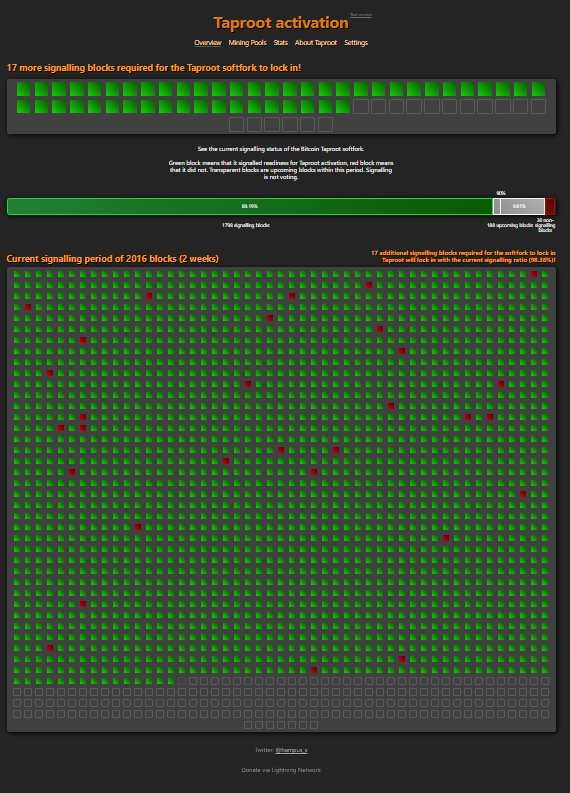 https://taproot.watch/
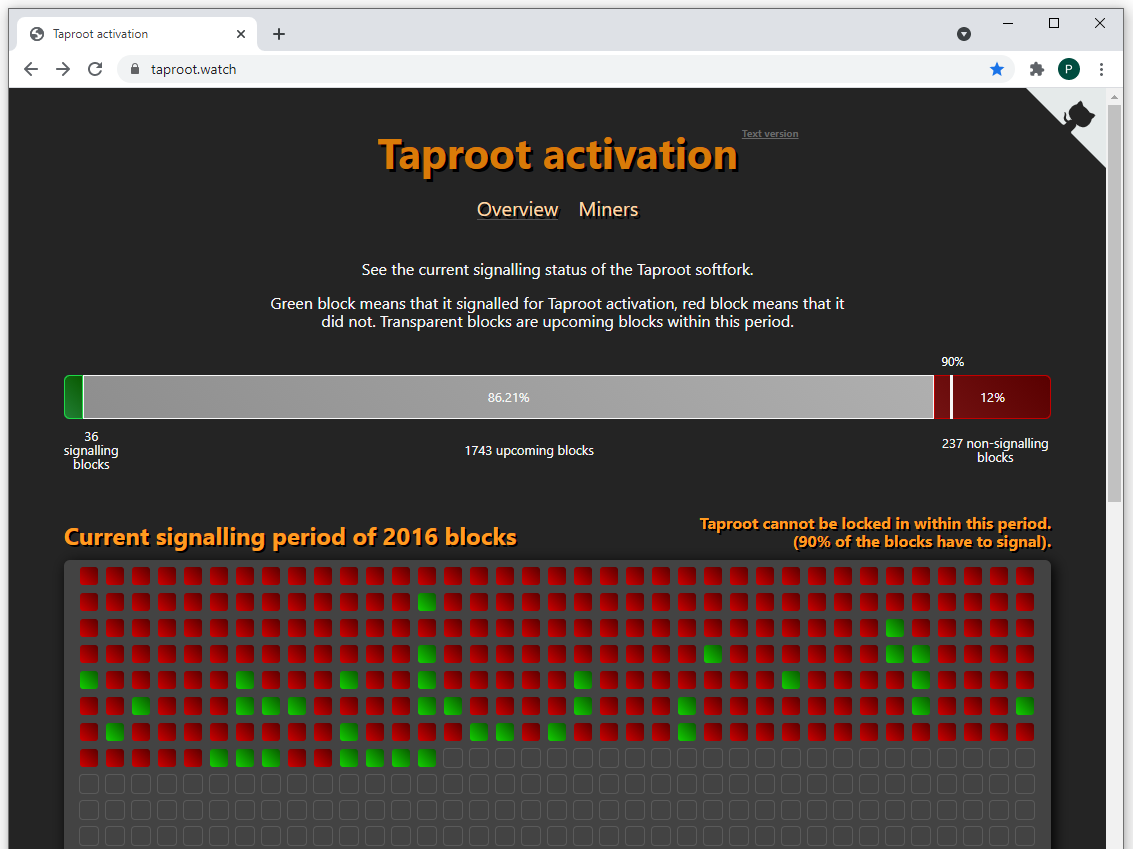 | PV204 Bitcoin II.
32
První „Taproot“ transakce (P2TR)
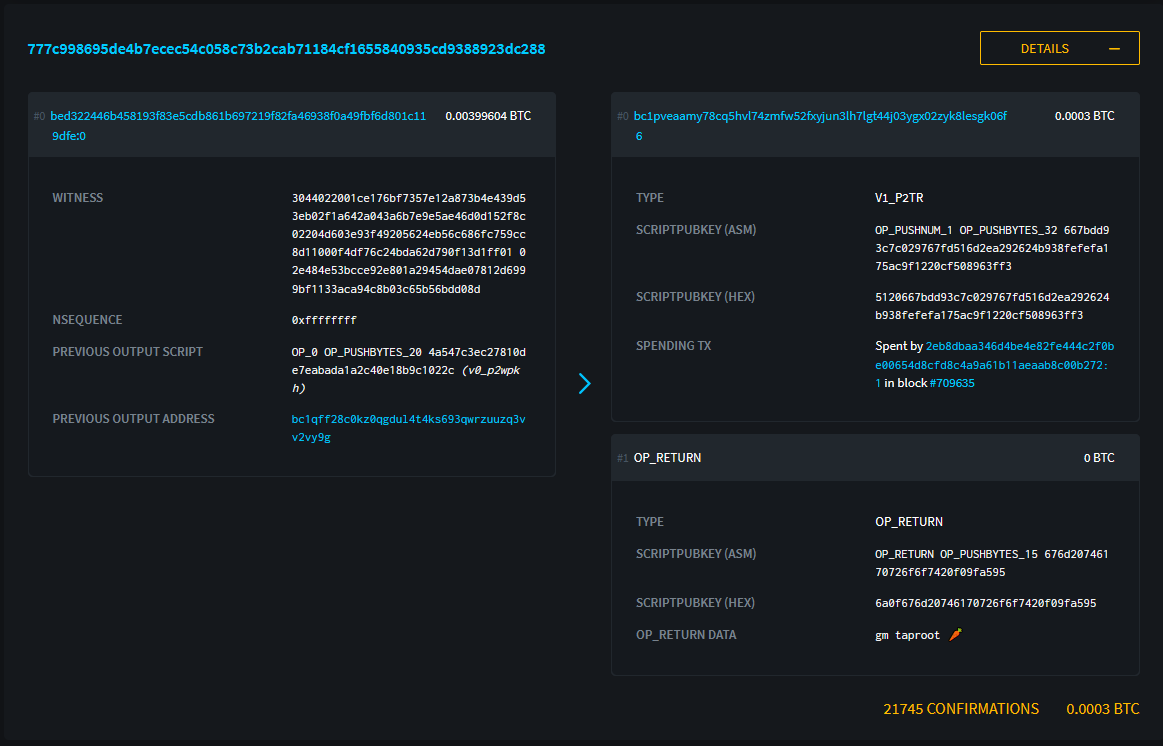 https://blockstream.info/tx/777c998695de4b7ecec54c058c73b2cab71184cf1655840935cd9388923dc288
| PV204 Bitcoin II.
33
Future Bitcoin upgrades
Protocols tend to ossify with adoption (e.g., TCP protocol)
Difficult to update software at once, increased probability of problems after change
Many discussed future changes (some already tested on Signet)
OP_VAULT (convenance)
SIGHASH_ANYPREVOUT (Eltoo, channel factories)
Cross-input signature aggregation (one signature for multiple inputs) 
Drivechains, spacechains…
(Time representation in block will overflow in 2106)
Potential hardforks?
(Quantum computer breaking ECDSA)
| PV204 Bitcoin II.
34
Threshold signatures vs. multisig vs. Multi-party computation
| PV204 Bitcoin II.
35
Making fresh private keys (with backup) BIP32, BIP44…
Deterministic derivation from:
master seed (key)
derivation path (data)
m/purpose/coin/account/receive…
Single master seed allows:
Generate many distinct private keys
Sharing sub-tree value allows:
Generate keys in sub-trees
Cannot generate keys from other trees
Deterministic generation, Master Seed enough to recover whole tree
| PV204 Bitcoin II.
36
1. Shamir’s threshold secret sharing scheme
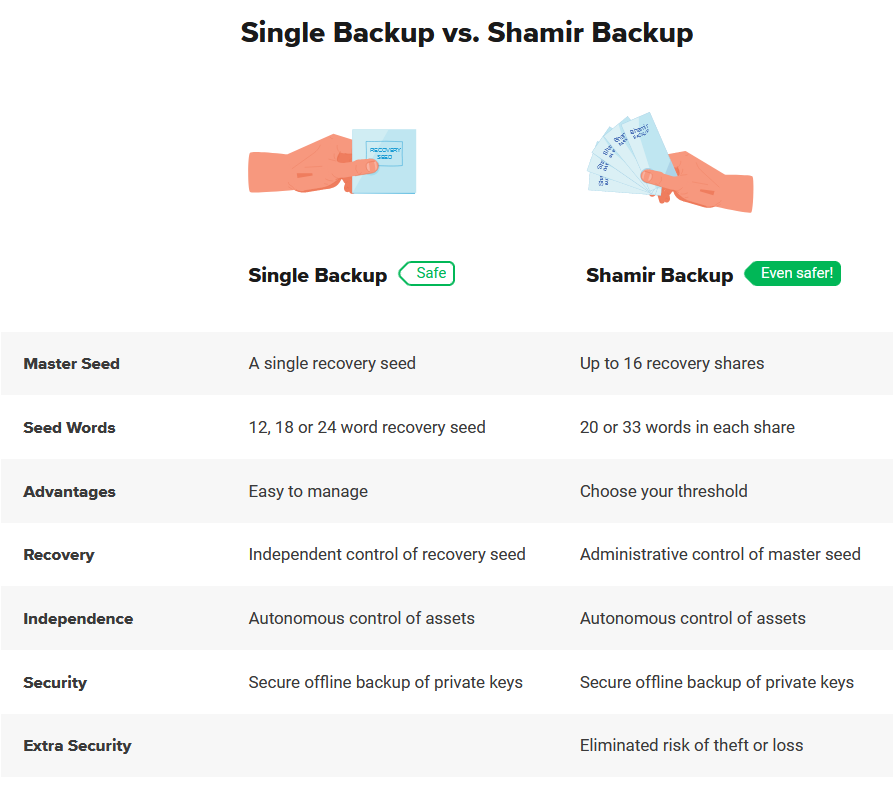 https://trezor.io/shamir/
Private key is recovered from multiple shares 
Then used at single place
An attacker can compromise private key after its recovery from shares
Network is unaware of key split, single public key used in lock script
Can be used to backup wallet seed (e.g., Trezor wallet https://trezor.io/shamir/)
n-out-of-n or k-out-of-n
| PV204 Bitcoin II.
37
Multisignatures
Lock script constructed to require multiple signatures (OP_CHECKMULTISIG)
transaction valid only if multiple signers provide signatures for unlock script
n-out-of-n or k-out-of-n, https://en.bitcoin.it/wiki/Multisignature
P2MS, P2MS wrapped in P2SH
https://learnmeabitcoin.com/technical/p2ms
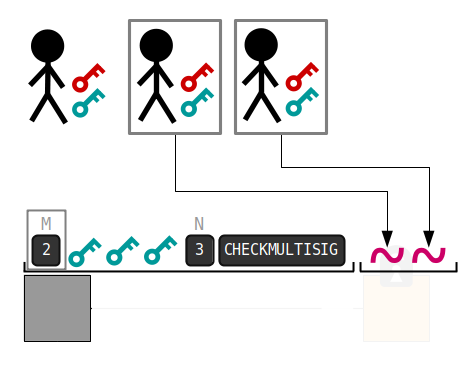 | PV204 Bitcoin II.
38
Secure multi-party computation (MPC)
Single signature computed using multiple separated signers
Each signer has own private key
An attacker must comprise more than one entity
Communication between signers
During initial key generation
Optionally during signing
Legacy compatible schemes (produces valid ECDSA signature)
2-party ECDSA, n-out-of-n or k-out-of-n ECDSA (only since 2016)
Taproot-compatible schemes (activated since Nov 2021)
Schorr signatures, MuSig2 (BIP 327), FROST…
https://academy.binance.com/en/articles/threshold-signatures-explained
| PV204 Bitcoin II.
39
Frequency of different multisignature scripts
Cannot tell for Shamir, MPC ECDSA and Schnorr (e.g., MuSig)!
Resulting signature is standard signature, no change to lock/unlock scripts
Can tell for P2MS
Threshold and allowed public keys inside lock script
Can tell for P2SH (if spent)
Multisig script and used keys inside unlock script
(analogically for Segwit variants)
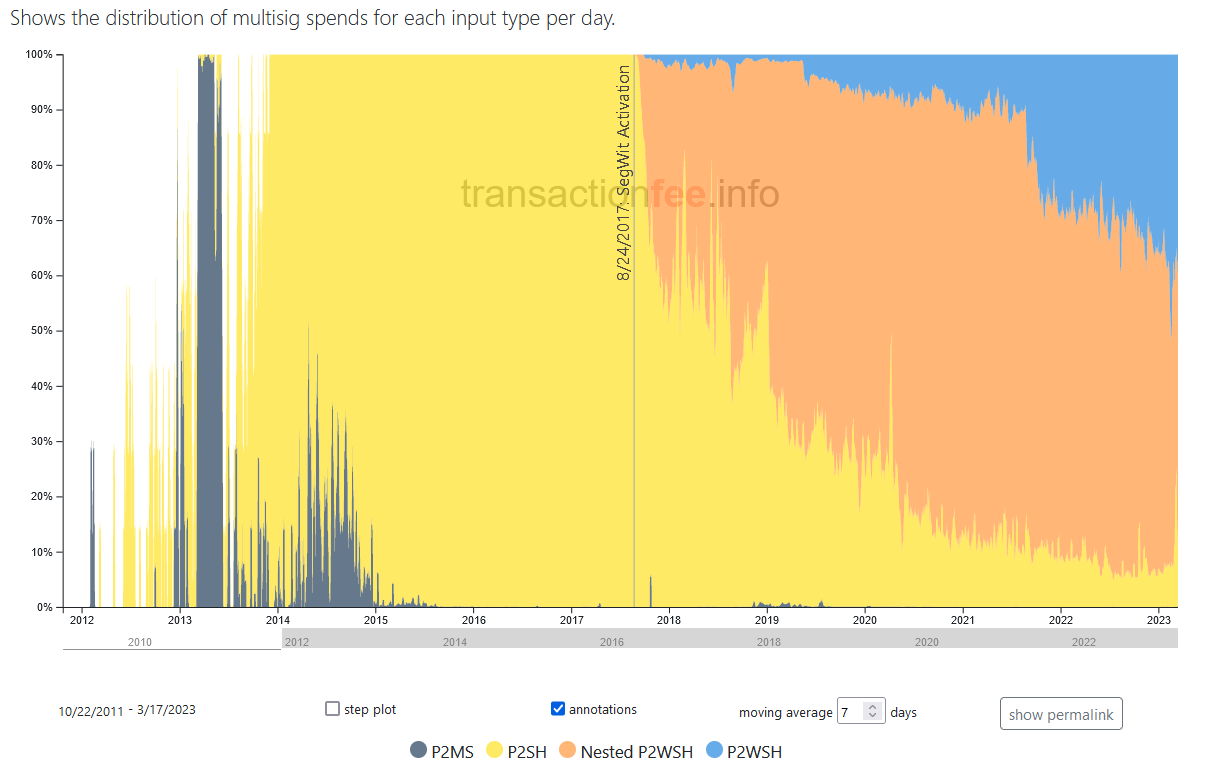 | PV204 Bitcoin II.
40
Partially Signed Bitcoin Transaction (PSBT), BIP-174
Standardized way how to represent unsigned Bitcoin transaction
Transaction skeleton is created (inputs, outputs, amounts…)
But unlock script not completed (actual signature/signatures are missing)
Suitable for sharing PSBT between multiple signers in secure way
Serialized transaction can be passed using USB, file, QRCode, NFC… 
When all signers sign, transaction can be broadcasted to p2p network
Unless fully signed, transaction is invalid and would be rejected
Binary format (for compactness), but can be decoded to json
bitcoin-cli decodepsbt "psbt_as_hex_format"
| PV204 Bitcoin II.
41
Miniscript (A. Poelstra, P.  Wuille, S. Kanjalkar, 2019)
Language for easier and error-prone creation of Bitcoin scripts
Subset of Bitcoin script language
Human-readable, easy to express complex locking conditions
https://bitcoin.sipa.be/miniscript/
Simple building blocks (policies)
Single-key, Multi-key, 
Time-locks, Check-sequence, 
Hash-lock…
Compiler creates optimal script
And cost analysis
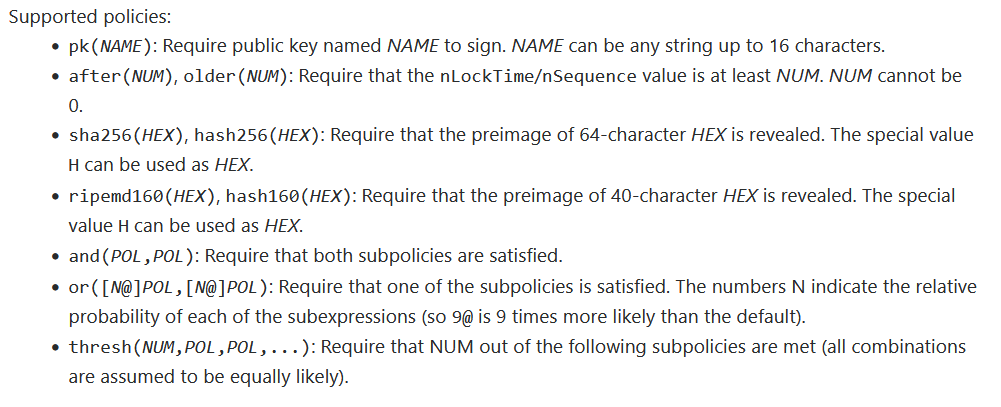 | PV204 Bitcoin II.
42
Miniscript examples
A 3-of-3 that turns into a 2-of-3 after 90 days
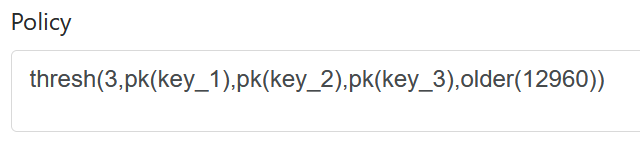 A single key
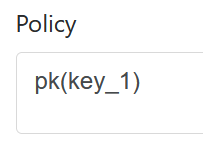 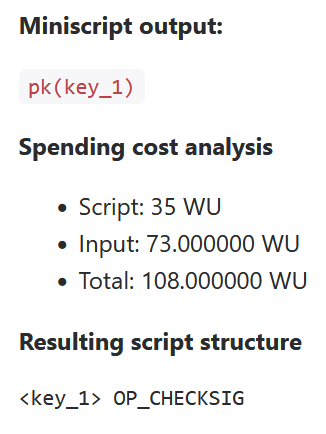 Bitcoin script
| PV204 Bitcoin II.
43
Inheritance problem – degradable multisig?
Copy of seeds – heirs can take your bitcoins
Not really solving the problem, just shifting it 
Notary – requires trust to people, can take your btc
Timelock for usage of other keys
one key immediately, another key only after 1 year (timelock)
Liana wallet (example), https://github.com/wizardsardine/liana
https://wizardsardine.com/blog/liana-announcement/
Requires periodic resend of the money to prevent heirs access
Relative or absolute timelock use possible
Degrading multisig
4-of-4 immediately, 3-of-4 after 9 months, 2-of-6 after year and half
| PV204 Bitcoin II.
44
Hardware wallets
| PV204 Bitcoin II.
45
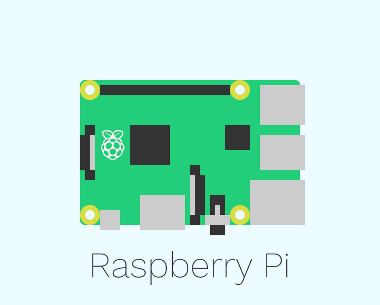 Bitcoin 
P2P network
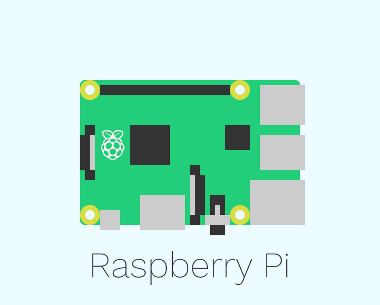 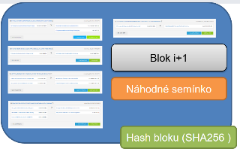 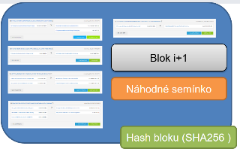 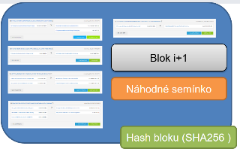 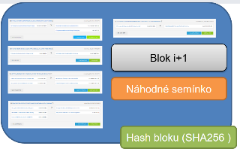 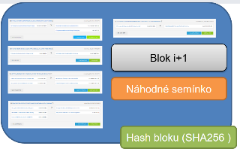 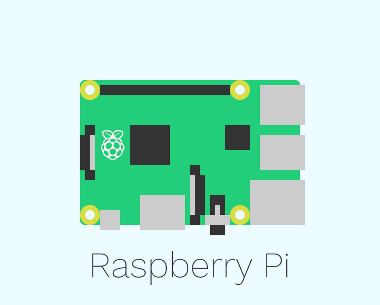 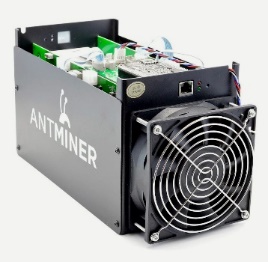 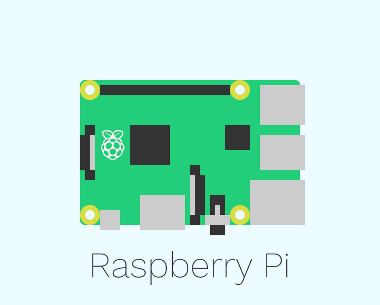 fullnode
Blockchain
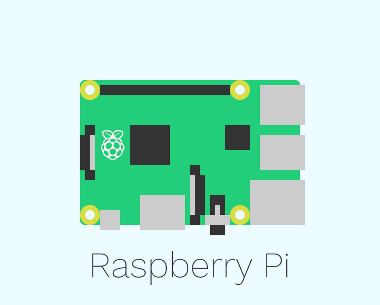 fullnode
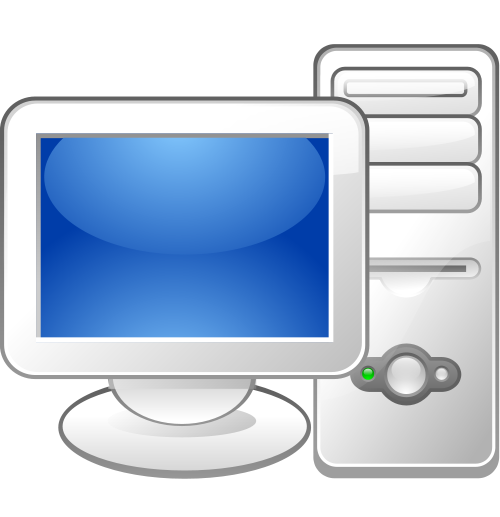 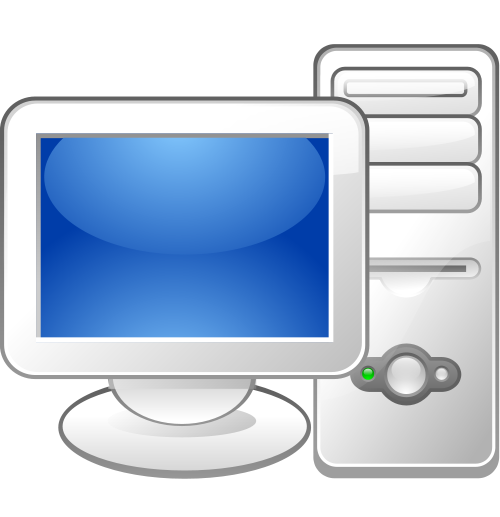 SW-only wallet
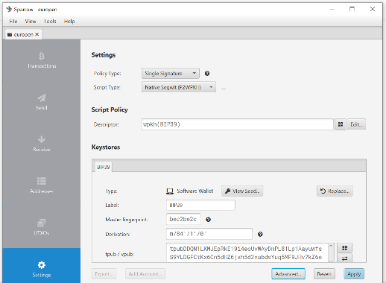 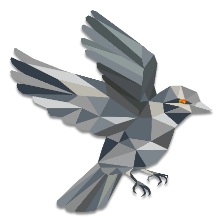 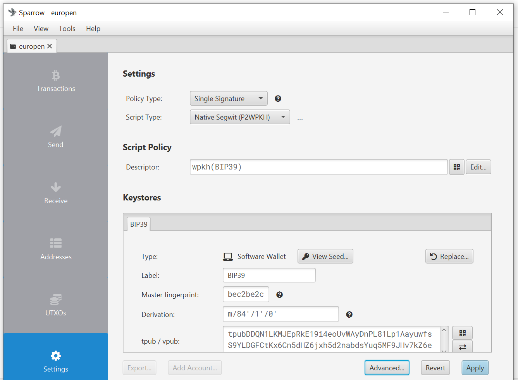 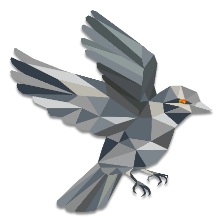 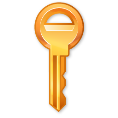 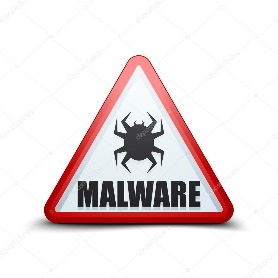 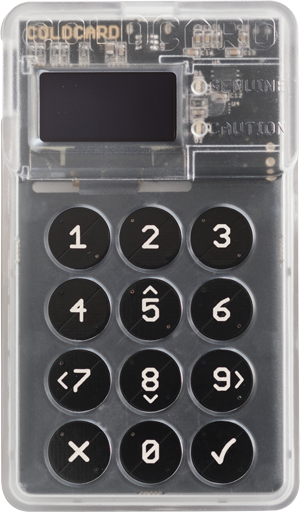 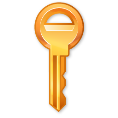 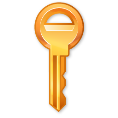 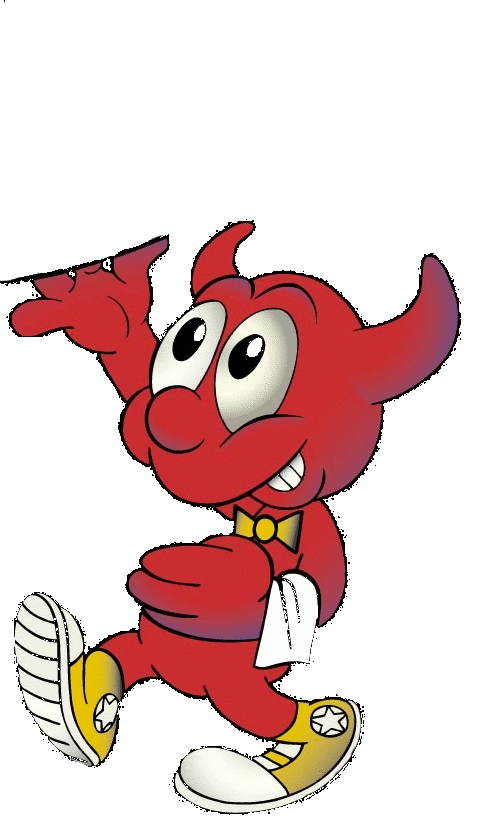 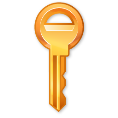 With hardware wallet
| PV204 Bitcoin II.
46
Testbed with hardware wallets
| PV204 Bitcoin II.
47
Research done in CRoCS on hardware wallets
Transparency of device build (HW/SW/TE)
Multi-Party Computation (signatures, decryption) on limited hardware
Analysis of cryptographic implementations (ECDSA, BIP32…)
Entropy analysis of keys extracted from blockchain
Usable security
| PV204 Bitcoin II.
48
https://bitkey.world/
Bitkey hardware signing device released: The Bitkey device is designed to be used in a 2-of-3 multisig setup with a mobile device and a Bitkey server key.
49
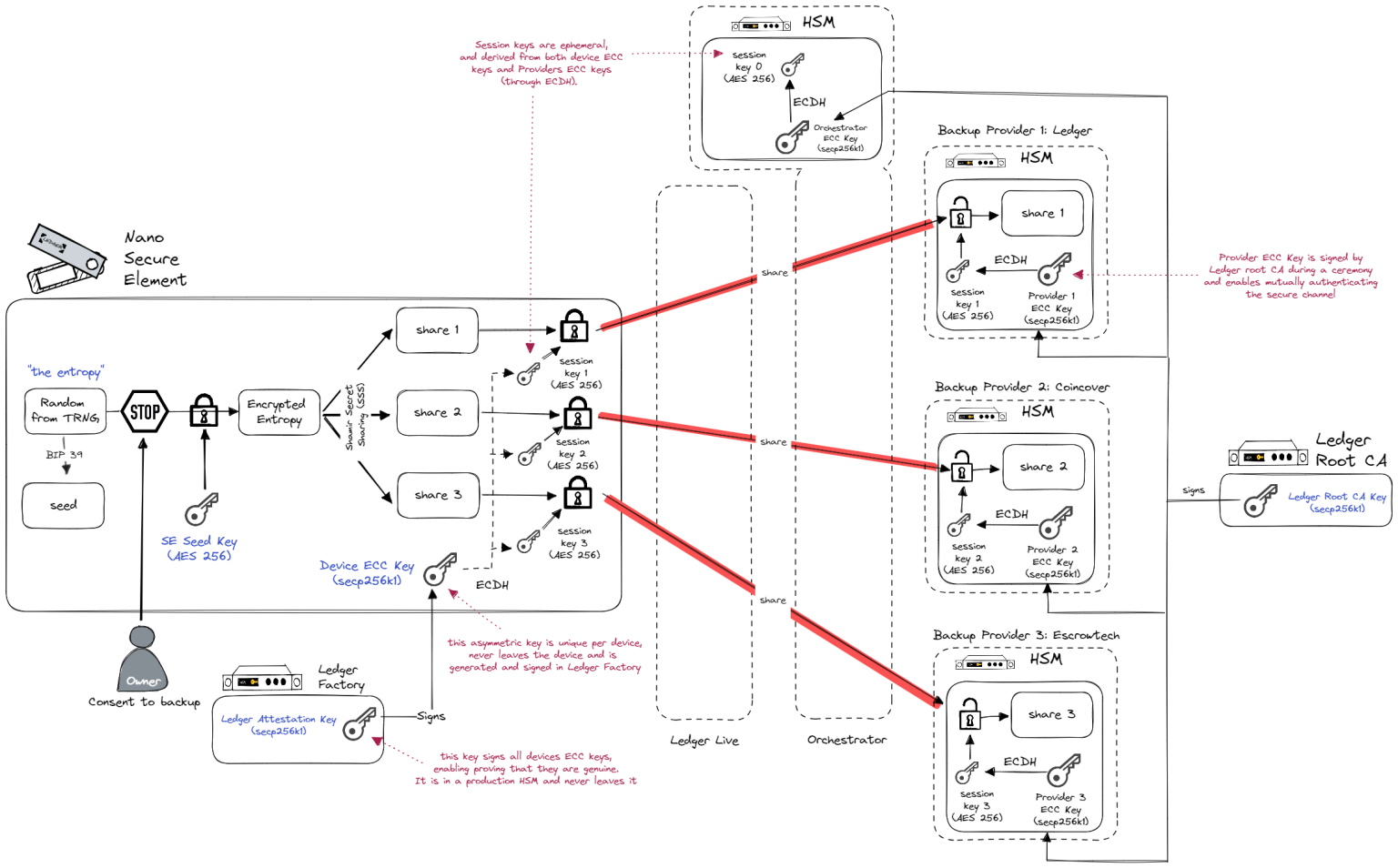 Ledger Recover
https://www.ledger.com/blog/part-1-genesis-of-ledger-recover-self-custody-without-compromise
50
Bitcoin privacy
| PV204 Bitcoin II.
51
Risks
Risk of lost coins
Lost wallet keys, forgotten access credentials
Risk of stolen coins
Malware on computer (wallet keys), phishing/scam (recovery phrase)
Compromised trusted third party (exchange, web wallet…)
Random burglary (don’t know you have btc)
Targeted burglary (know you have btc), with(-out) you present  
Risk of traced coins
blockchain analysis, additional metadata correlation analysis (KYC/AML, scans, tx propagation, wallet peeling…)
Crooks, governments, wife…
| PV204 Bitcoin II.
52
Attacker models
Blockchain-only analysis
Malware, phishing
Active network analysis, metadata
Cryptographic analysis of used algorithms
Side-channel analysis
| PV204 Bitcoin II.
53
Improving privacy
Hold your private keys (no custodial service like exchange…)
Cannot steal, cannot observe, cannot “vote” on your behalf
Store private key in hardware wallet (Trezor, ColdCard, Ledger…)
Keys in “hot” software wallets are prone to malware attack
Run own full node over Tor and connect your wallet to it
Make on-chain analysis harder: https://en.bitcoin.it/wiki/Privacy
Use manual coin selection, label coins by its origin (in your wallet only)
Use CoinJoin, PayJoin (multiple users mix their inputs in single transaction)
Have good opsec (no posting of own btc addresses, use Tor to broadcast tx, delink via CoinJoin after KYC…)
| PV204 Bitcoin II.
54
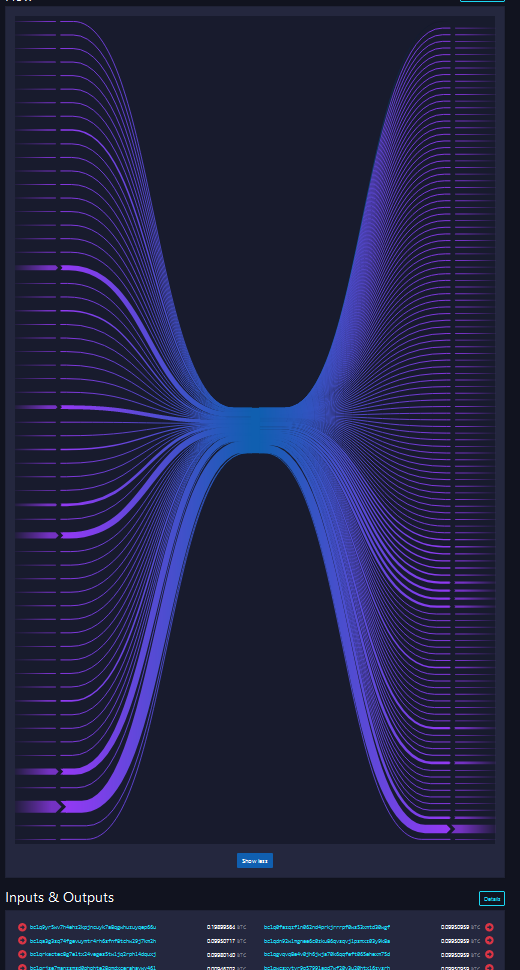 CoinJoin privacy mixing
CoinJoin tx is created by several participants
Obfuscate/break link between input and output coins
Different CoinJoin designs and parameterizations
How good is the resulting anonymity set?
Untrusted coordinator required
Chaumian blind signatures, Tor connections…
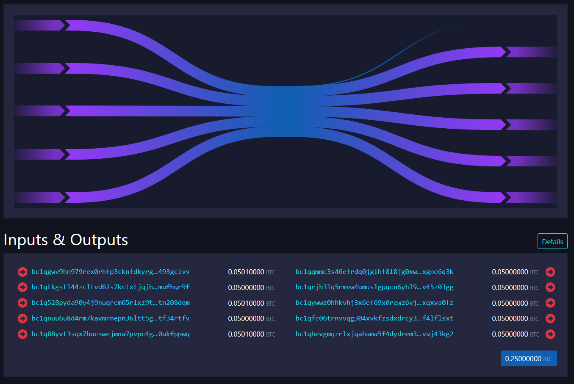 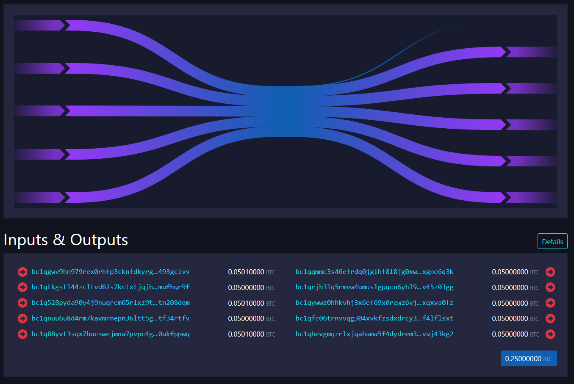 CoinJoin tx
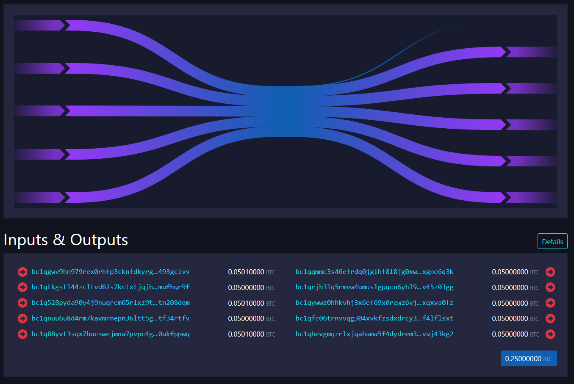 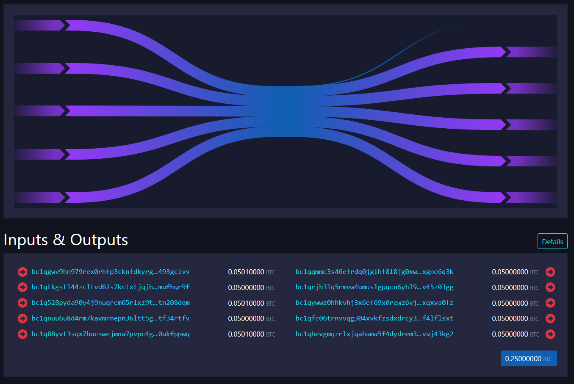 CoinJoin analysis, CRoCS + Turing I., 12.2.2024
55
https://en.bitcoinwiki.org/wiki/CoinJoin
https://cryptotesters.com/blog/what-are-coinjoins-and-how-do-they-improve-bitcoin-privacy
CoinJoin
Multiple users collaborates trustlessly in creating large transaction
Outputs are all the same value => cannot be attributed to one of senders based on the value
Supported by more advanced wallets
Wasabi wallet, Samurai wallet
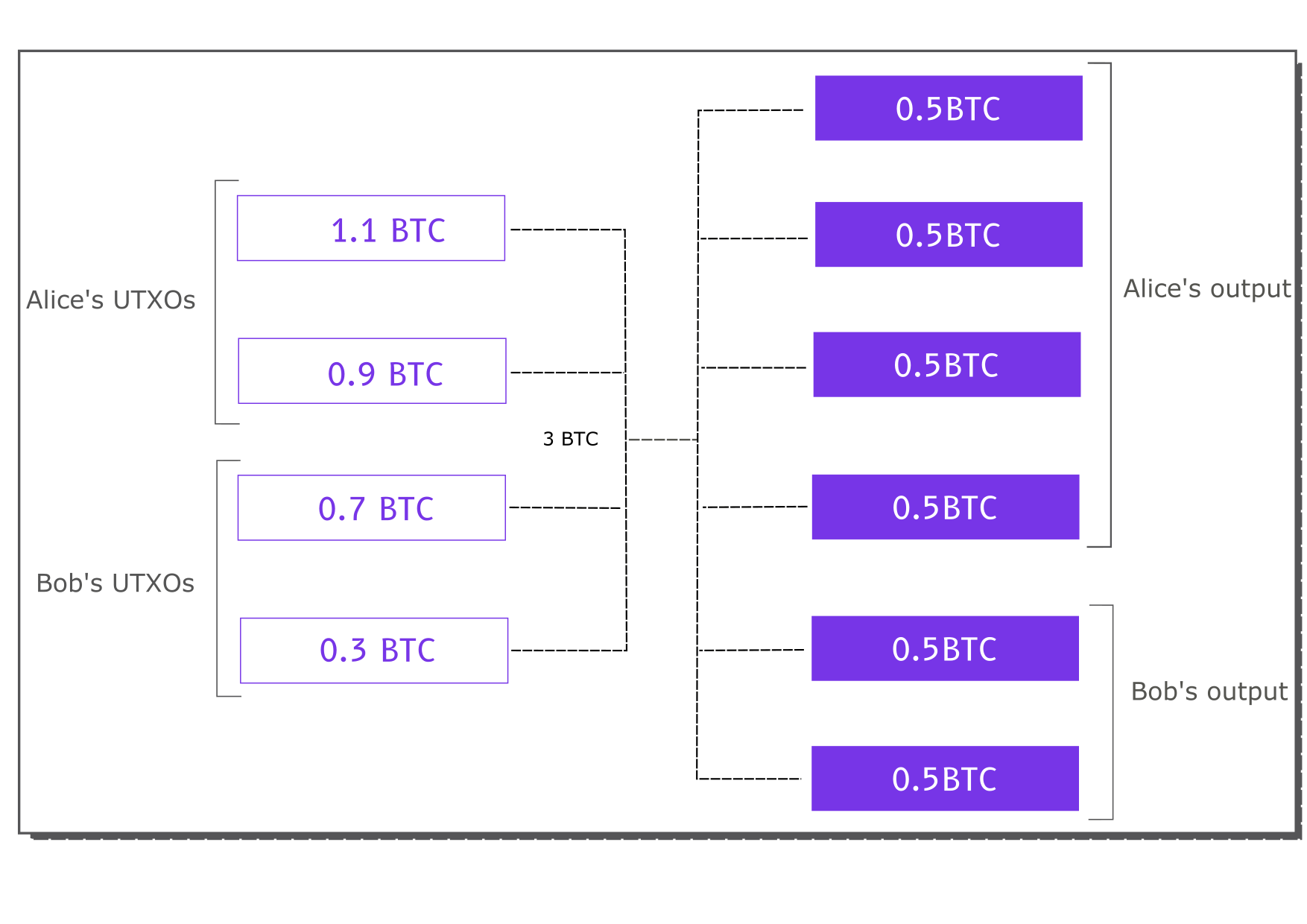 | PV204 Bitcoin II.
56
CoinJoin implementations
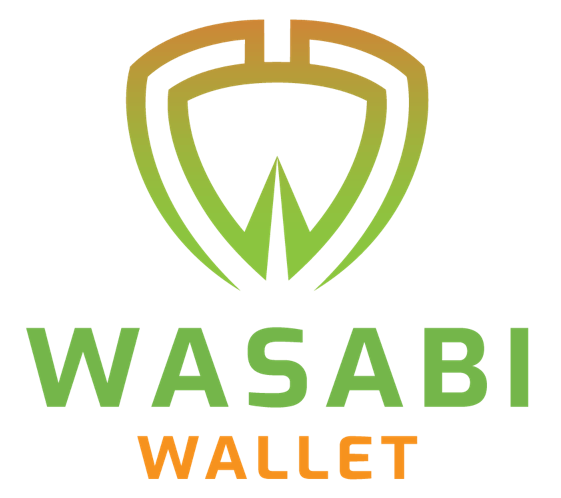 Wasabi wallet https://github.com/zkSNACKs/WalletWasabi/ 
Centralized trustless coordinator, Tor, selected number of rounds executed within hours
 https://docs.wasabiwallet.io/using-wasabi/CoinJoin.html
Wasabi 2.0 (beta) offer non-equal output coinjoin https://blog.wasabiwallet.io/privacy-guarantees-of-wasabi-wallet-2-0/
Anonymity set decrease over the time as people send their outputs to KYC exchanges
Samourai Whirpool https://docs.samourai.io/en/whirlpool
CoinJoin with variable number of rounds, centralized trustless coordinator
CoinJoin runs until output is send away from Whirpool (days/months)
If not fullnode then xpub must be provided => privacy risk, decreased anonymity set 
e.g., Samurai RoninDojo https://ronindojo.io/
Clients: Samourai wallet / Whirpool cli, SparrowWallet (using Samourai code)
JoinMarket
No central coordinator, market Maker(s) run own fullnode and provide liquidity 
Coinjoin transaction creation is coordinated by Taker who is paying also fee (on-chain and to the Maker)
JoininBox - JoinMarket cmdline-focused distribution https://github.com/openoms/joininbox
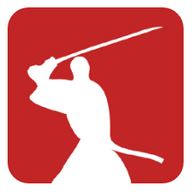 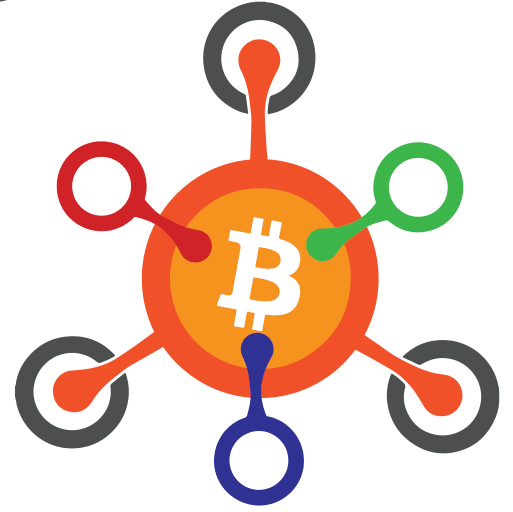 | PV204 Bitcoin II.
57
PayJoin
PayJoin is special case of CoinJoin, but with less participants (typically only two: sender, receiver) and without equal UTXO sizes
Faster than CoinJoin, done during a normal payment






https://cryptotesters.com/blog/what-are-coinjoins-and-how-do-they-improve-bitcoin-privacy
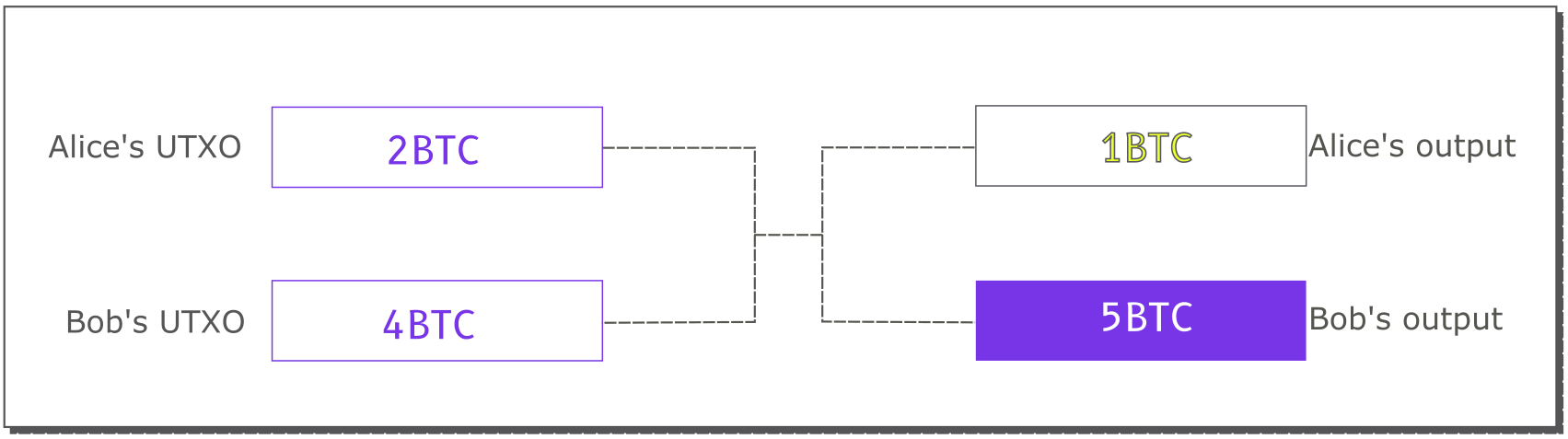 | PV204 Bitcoin II.
58
On-chain Bitcoin alternatives
| PV204 Bitcoin II.
59
Why search for other options (L2/sidechain/altcoins)?
Why something else than on-chain Bitcoin? List of typical reasons given:
Cost of sending transaction
Peak was tens of dollars (for every transfer), variable (from 1sat/vB), but has to increase in future due to decreasing reward
Time to confirm transaction (+ limited block size)
At least 1, but typically 4 blocks inside chain commonly required, ~10 minutes per block => ~40 min
Traceability of transactions
Source, destination and amount is on public ledger 
Limited scripting language (lock script) 
For more complicated smart contracts
Mining requirements
Specialized mining equipment required (ASICs) => may cause centralization if not enough widespread
Proof of Work is energy intensive (what it means?)
…
| PV204 Bitcoin II.
60
Lighting network
| PV204 Bitcoin II.
61
Lighting network https://explorer.acinq.co/
| PV204 Bitcoin II.
62
Opening channel
Note: In future, P2TR will be used  - opening and (collaborative) closing of channel looks same as ordinary payment
https://medium.com/@jkendzicky16/the-bitcoin-lightning-network-a-technical-primer-d8e073f2a82f
| PV204 Bitcoin II.
63
Some Lighting topics I.
Custodial Lighting wallet (e.g., Wallet of Satoshi)
Service hold your private key, full trust in service 
Semi-custodial Lighting wallet (e.g., default BlueWallet, Zap…)
own key, but trust in 3rd party providing blockchain info 
Non-custodial (e.g., BlueWallet collected to own full node)
own key, blockchain info and monitoring by own full node
Inbound, outbound capacity of channel between A and B
Initial value is given by initial on-chain 2-2 multisig transaction (x:0, x:y, 0:y)
Changes with every off-chain transaction executed (between A and B)
| PV204 Bitcoin II.
64
Some Lighting topics II.
Sentinel service 
trustless blockchain observer, broadcasts justice transaction in case of old state detected  
No need for your full node to be always online
Privacy considerations
Most of the transactions are NOT recorded on the blockchain
Good for speed as well as privacy
Doesn’t mean that payments are not traceable 	 
Same as with internet connection => need to use Tor, ideally mixes…
Privacy of sender is significantly better than receiver
Taproot introduced ability to open channel indistinguishable from normal P2TR
| PV204 Bitcoin II.
65
Study materials
Lighting network
‘What is the Lightning Network?’ by 99Bitcoins (7 minutes)
https://www.youtube.com/watch?v=pBh4DcM-0pg
Watch ‘A Technical Introduction to The Lightning Network’ by A. Antonopoulos (43min)
https://www.youtube.com/watch?v=E1n3sKKPD_k
| PV204 Bitcoin II.
66
Lightning network – study more
Description of Lighting Network basic principles
https://medium.com/@jkendzicky16/the-bitcoin-lightning-network-a-technical-primer-d8e073f2a82f
Presentation by original Lighting creators
https://lightning.network/lightning-network.pdf
List of Lighting nodes ready for channel opening
Bottom of the https://store.blockstream.com/
| PV204 Bitcoin II.
67
Q&A
| PV204 Bitcoin II.
68
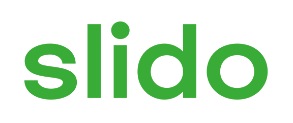 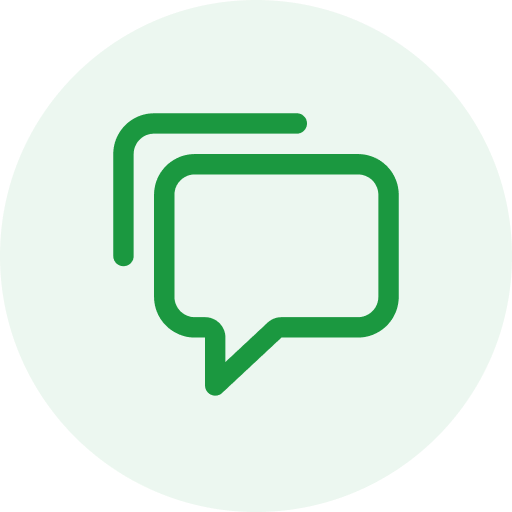 Audience Q&A Session
ⓘ Start presenting to display the audience questions on this slide.
| PV204 Bitcoin II.
69
Non-financial uses
| PV204 Bitcoin II.
70
Non-financial data on Bitcoin blockchain
Occasional messaging (coinbase data, OP_RETURN, lockScript)
Inscriptions, Stamps (BRC-20)…
Controversial topic 
Other use-cases increase burned on full node operators
Price out some current financial users (but temporarily)
| PV204 Bitcoin II.
71
OpenTimestamps protocol (https://opentimestamps.org/)
Prove that document existed at date X (at latest) 
Merkle tree of all submitted document hashes within given period committed to Bitcoin blockchain (OP_RETURN)
https://petertodd.org/2016/opentimestamps-announcement
Currently free to use (only one OP_RETURN embed)
Client needs to remember Merkle tree path + file => *.ots file
$ pip3 install opentimestamps-client
$ ots stamp secret.txt

$ ots info secret.txt
$ ots verify secret.txt.ots
Assuming target filename is 'secret.txt'
Calendar https://alice.btc.calendar.opentimestamps.org: Pending confirmation in Bitcoin blockchain
https://github.com/opentimestamps/opentimestamps-client
PV204 | LAB: Multisig, CoinJoin, PayJoin
72
Case study: Ordinals/Inscriptions
| PV204 Bitcoin II.
73
Case study: Ordinals/Inscription (NFT)
Non-Fungible Token (NFT)
Unique digital asset, cannot be exchanged for other units of the same type
Dollars or satoshis are fungible (1$ = 1$), while NFT is non-fungible
Examples: jpegs, movie, music, numbered ticket, numbered equity…
Ownership can be transferred (methods depends on the underlying chain)
Frequently, tied to blockchain like Bitcoin (Colored Coins) or  Ethereum
Only URI and hash is stored in contract, actual picture/NFT stored elsewhere
Centralized DB (S3), Decentralized filesystem (e.g., IPFS)…
Problem: What if storage place is erased?
Actual NFT is lost, only reference on-chain is kept
| PV204 Bitcoin II.
74
Case study: Ordinals/Inscriptions (NFT)
NFT needs two principal components 
Non-fungible (transferable) reference for NFT [Ordinals]
Storage place for actual NFT content (picture, movie, 3d model) [Inscriptions]
Ordinals (https://docs.ordinals.com/overview.html)
Virtual unambiguous numbering scheme for every satoshi mined so far
xth satoshi mined, keeps its number
When UTXO is spent, all its satoshies (already numbered) are distributed on ordered basis (FIFO, first-satoshi-in-first-satoshi-out) 
Important: no “serial number” is put on blockchain, everything is just virtual overlay 
https://github.com/casey/ord/blob/master/bip.mediawiki
| PV204 Bitcoin II.
75
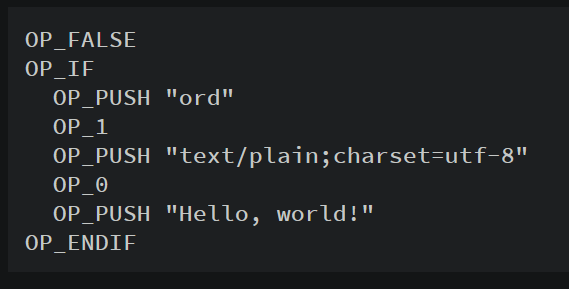 Case study: Ordinals/Inscriptions (NFT)
Inscriptions (https://ordinals.com/inscriptions)
Requires Taproot (P2TR address), first tx spends sats, second reveals script
Embedding of data into witness script in non-spendable path (OP_FALSE)
Inscription is on first sat of first output
Ownership can be transferred to other person (ordinals)
Transaction fee needs to be paid
Data are in discounted Segwit bytes (¼ price)
But inscriptions are typically significantly larger than tx
Ordinary tx is 100-200 sats, data 1024 sats / kB
Significant number of transactions in Jan-March 2023
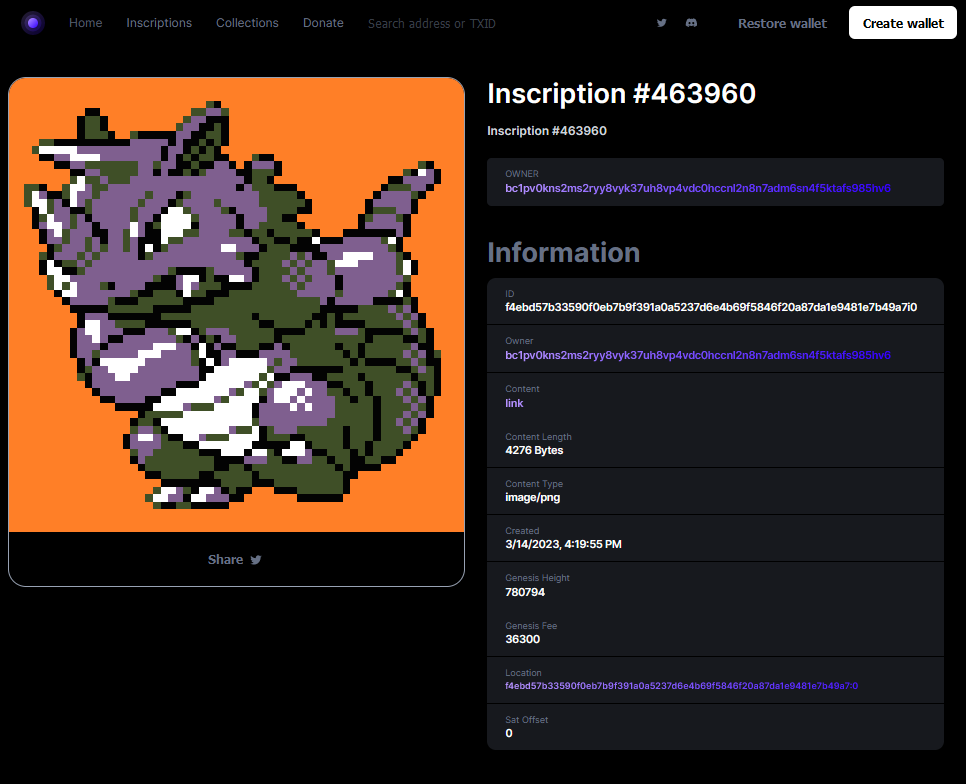 https://mempool.space/tx/f4ebd57b33590f0eb7b9f391a0a5237d6e4b69f5846f20a87da1e9481e7b49a7
https://ordinals.com/inscription/f4ebd57b33590f0eb7b9f391a0a5237d6e4b69f5846f20a87da1e9481e7b49a7i0
| PV204 Bitcoin II.
76
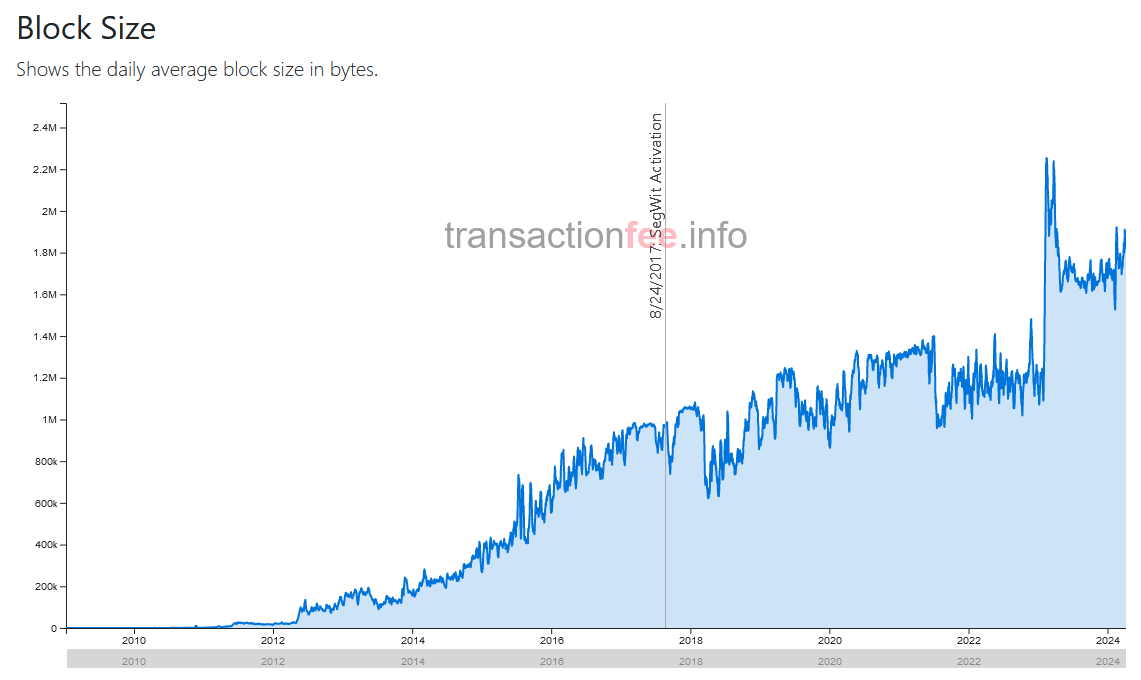 https://transactionfee.info/charts/block-size/
Ordinals/Inscription Feb 2023
(non-financial data in witness part)
Segwit activation July 2017
(blocks can be up to 4MWU)
| PV204 Bitcoin II.
77
Inscriptions: the largest block mined so far (3.96MB)
https://mempool.space/block/0000000000000000000515e202c8ae73c8155fc472422d7593af87aa74f2cf3d
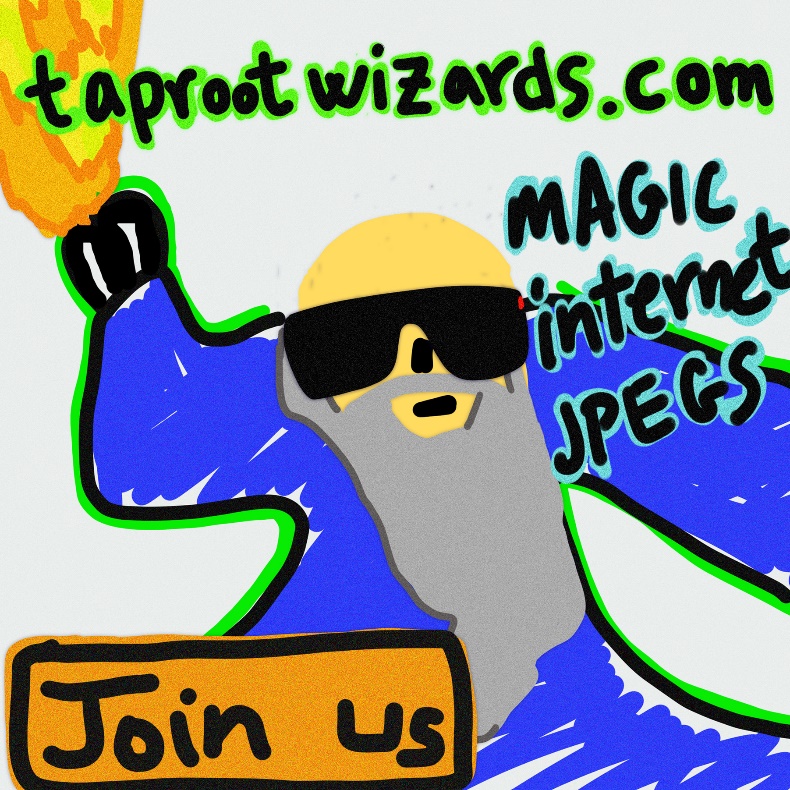 | PV204 Bitcoin II.
78
Case study: Ordinals/Inscriptions discussion
Inscriptions are controversial and discussed (March 2023)
What do you think?
| PV204 Bitcoin II.
79
Case study: Ordinals/Inscriptions discussion
Inscriptions are controversial and discussed (March 2023)
Discussion points (Do your own research!)
Blockspace used for non-financial data, needs to be downloaded/stored by all
Segwit part, only download, fast verification (OP_FALSE), no UTXO set bloat
Legal implications (3d printed guns, child abuse material…)
NFT getting discount price, spam 
Segwit data bytes are discounted, but ordinary tx is significantly more dense => shall outprice Inscriptions 
Pricing out people wanting to do on-chain transactions for small value
Mainnet not meant for small tx longer (Lighting, sidechains)
Is now increasing rewards for miners => more blockchain security 
Impacting fungibility of Bitcoin, push for more smaller transactions (UTXO set)
| PV204 Bitcoin II.
80
Another recent protocol for NFT storage (Bitcoin Stamps)
Different project than Inscriptions
Intentionally unpruneable from blockchain 
Data split over multiple UTXOs
Data encoded as pubkeys of 1-of-3 P2MS
Stays (forever) in UTXO set
Example
https://mempool.space/tx/9b7327631cc3e0dff77b638e06f1442a2f382ccc54fe65729f23a7e9d5844791

What do you think?
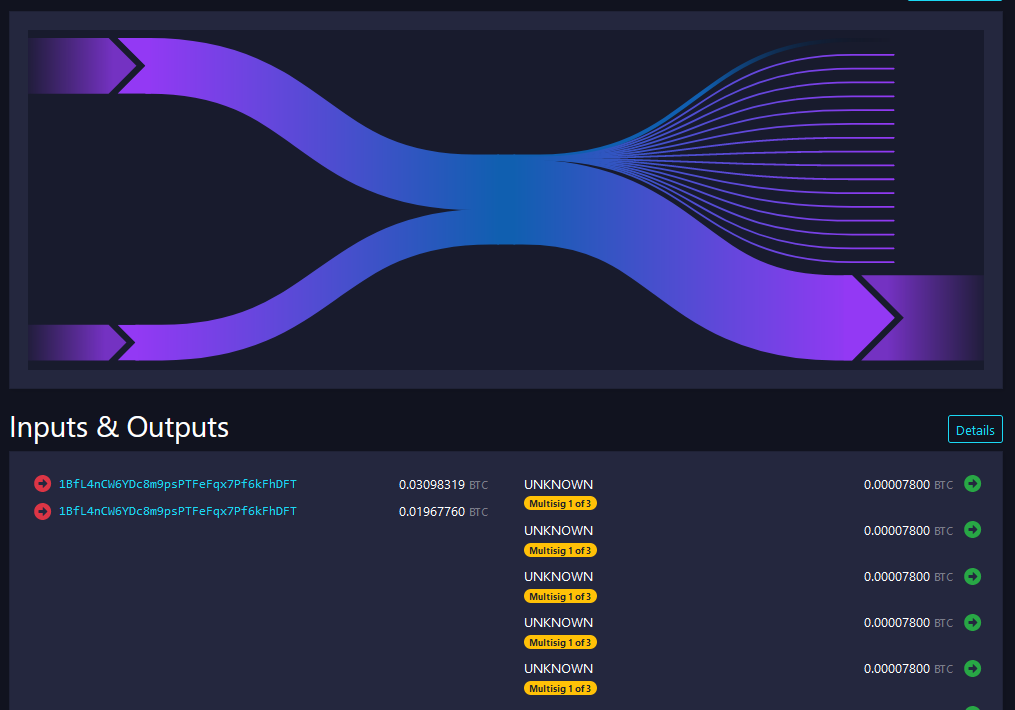 | PV204 Bitcoin II.
81
Running own full node
| PV204 Bitcoin II.
82
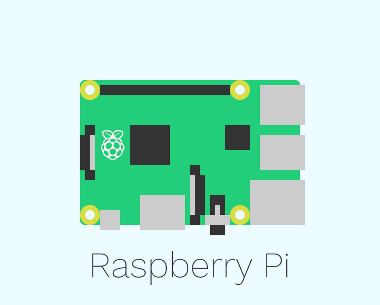 Bitcoin 
P2P network
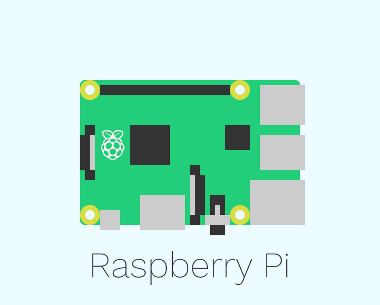 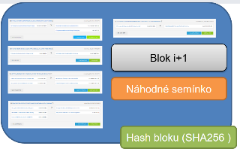 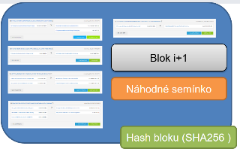 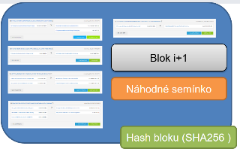 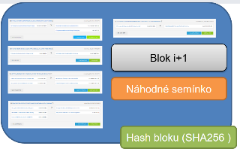 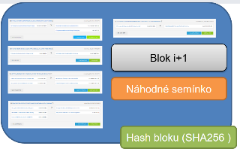 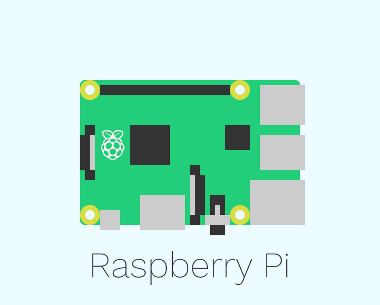 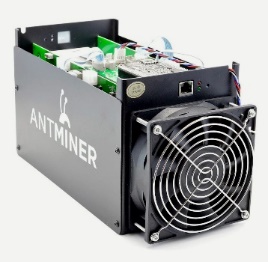 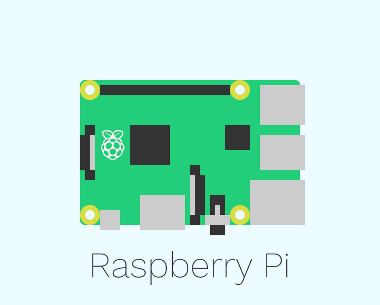 fullnode
Blockchain
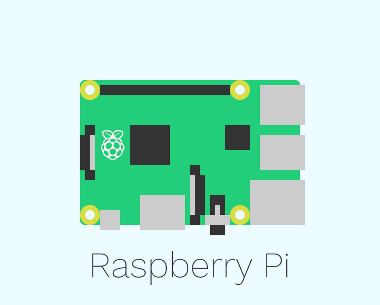 fullnode
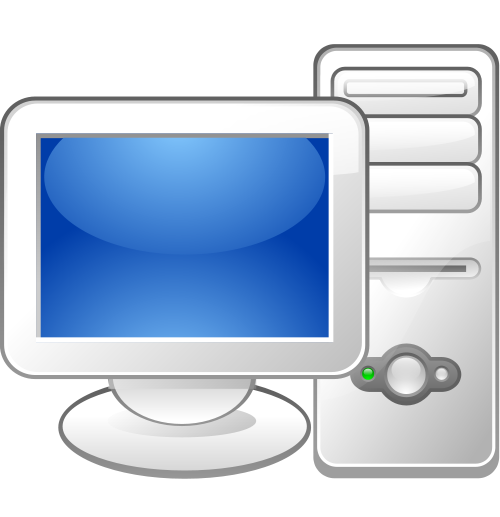 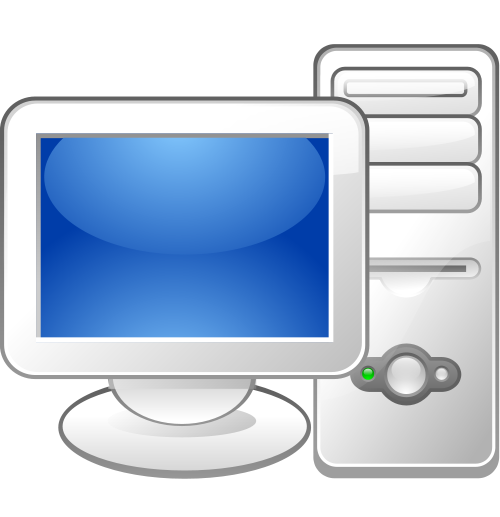 SW-only wallet
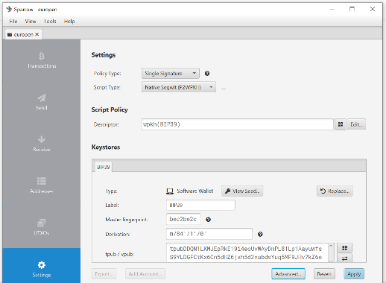 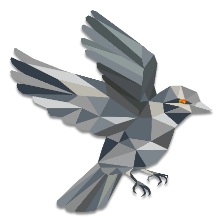 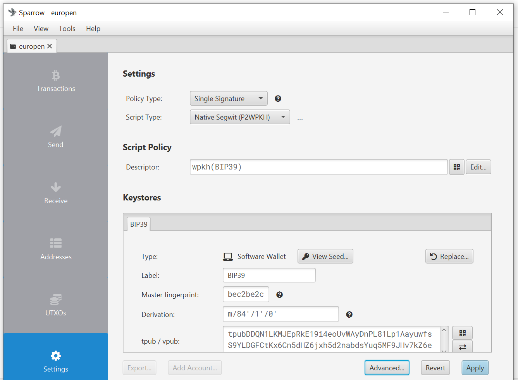 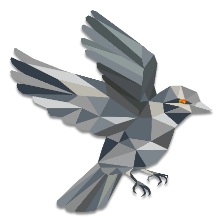 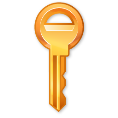 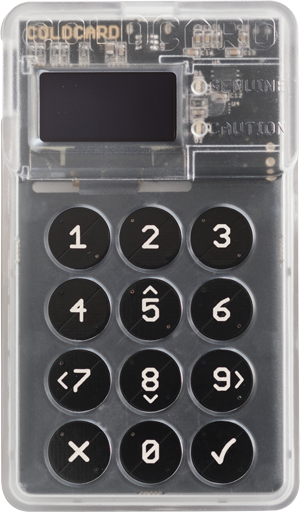 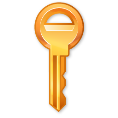 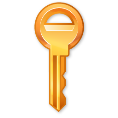 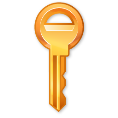 With hardware wallet
| PV204 Bitcoin II.
83
Running own full node
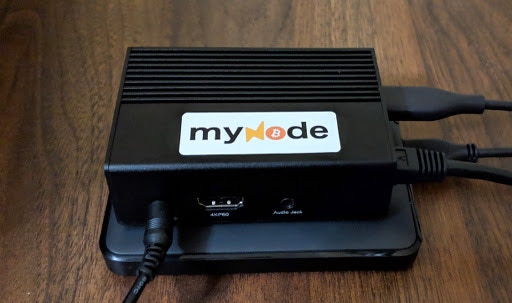 | PV204 Bitcoin II.
84
Additional software to run on “full node”
Bitcoin Core basic client (bitcoind, bitcoin-qt)
Many additional software packages possible
Lighting network software (LND, c-Lighting, Eclaire, RTL, LNbits…)
Payment servers (BTCPay server)
Blockchain explorers / indexers (Electrum, mempool.space, Explorer…)
CoinJoin clients (Whirpool, JoinMarket…)
Multisignature coordinators (DoJo, Specter, CKBunker…)
Pre-prepared fullnode distributions (software above included)
MyNode, Umbrel, RaspiBlitz…
| PV204 Bitcoin II.
85
Summary
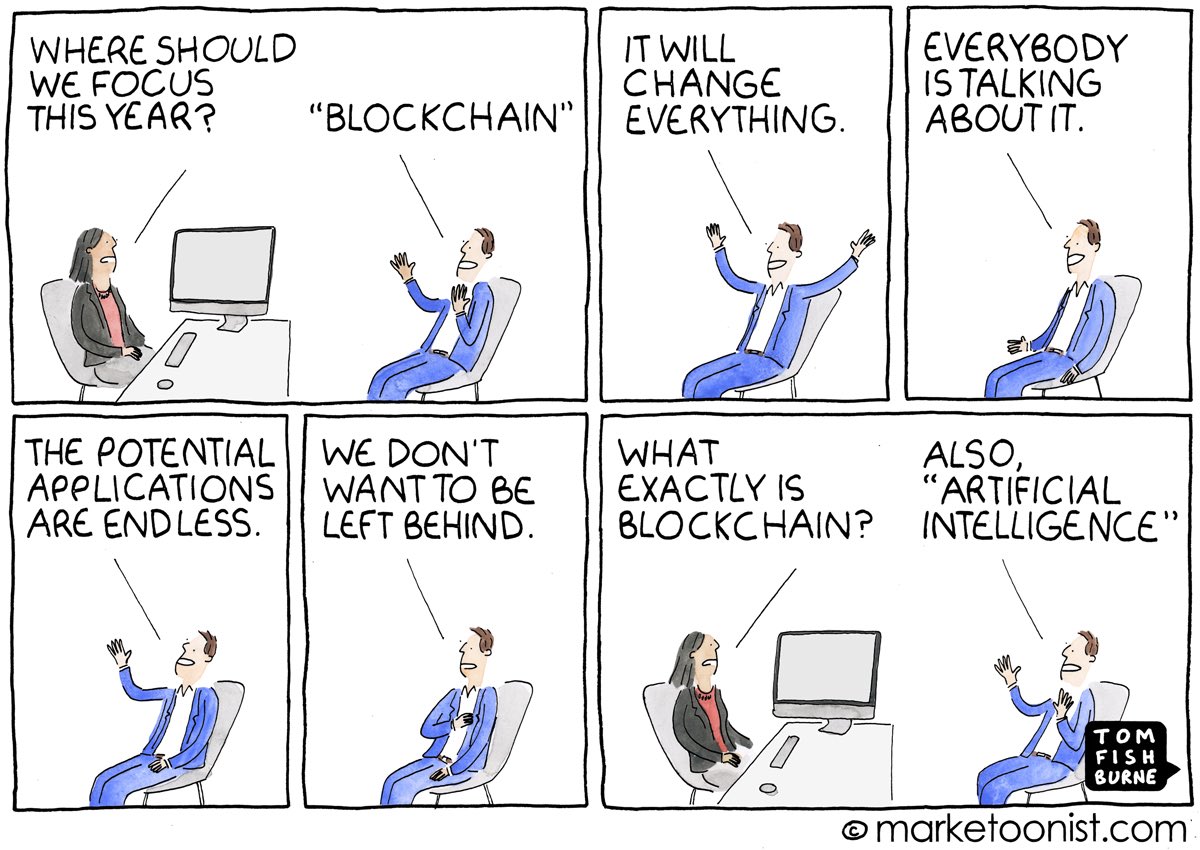 | PV204 Bitcoin II.
86
| PV204 Bitcoin II.
87
| PV204 Bitcoin II.
88
Wallet topics
| PV204 Bitcoin II.
89
Generating new “wallet”
A “wallet” is key management software controlling your private and public keys (ECDSA, Schnorr)
The most important part of wallet is random number called root seed (128 or 256 bits)
Root seed is used to deterministically generate practically unlimited number of keypairs
Specified in BIP32, “root seed” and “derivation path” used to derive next private key => next public key => next address
Clever construction allowing to compute future public keys (and only public keys) for specified derivation path without the need for root seed (aka xpub or extended public key)
Knowledge of xpub allows to compute all future public keys, but not private keys
Owner of root seed can compute all future private keys and their corresponding public keys  
xpub allows to pay someone to fresh addresses noninteractively (no interaction with owner of root seed required), receiver will only later compute candidate private keys and their public keys to check for total balance (== set of UTXOs)
Wallet software is monitoring blockchain for addresses corresponding to stored root seed (or xpub)
Root seed can be stored: 
Directly in software wallet (file on harddisk, optionally encrypted) == aka hot wallet, least secure against malware
Loaded every time before use (e.g., from QR code), still vulnerable to malware during use
On external hardware signing device called hardware wallet (the most secure option)
| PV204 Bitcoin II.
90
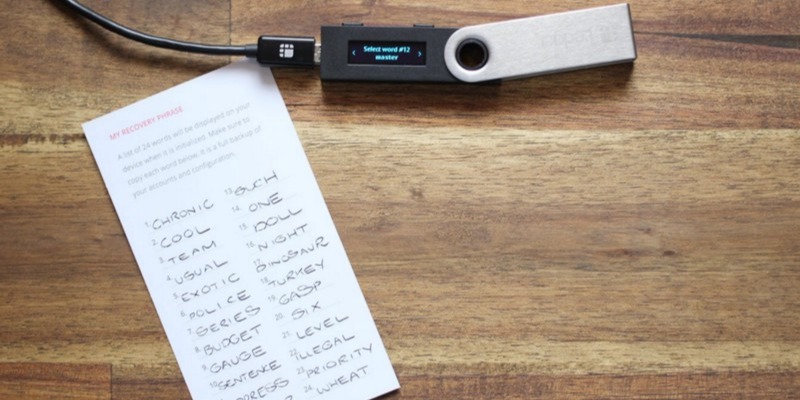 Backing up entropy (“master seed”)
128 or 256 bits of entropy (12 or 24 words)
How to store securely?
Write on paper, punch into metal plate, carve into stone…
How to prevent human typing error (bits  mnemonics, BIP39)
Do not write somewhere digitally (malware may steal it)
How to prevent single point of failure?
Make two copies (=> more robust against accidental loss)
Make (threshold) parts Shamir (=> more robust against intentional theft and loss - threshold)
Require multiple signatures (multisig, MPC)
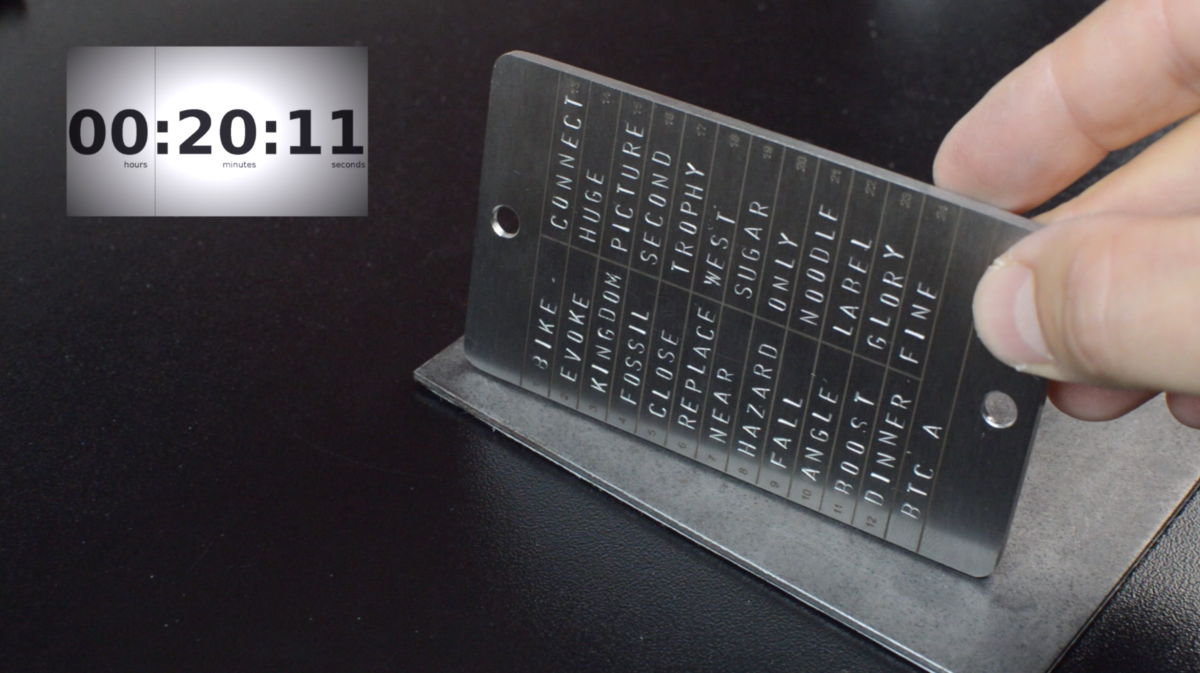 https://coldbit.com
| PV204 Bitcoin II.
91
Making fresh private keys (with backup) BIP32, BIP44…
Deterministic derivation from:
master seed (key)
derivation path (data)
m/purpose/coin/account/receive…
Single master seed allows:
Generate many distinct private keys
Sharing sub-tree value allows:
Generate keys in sub-trees
Cannot generate keys from other trees
Deterministic generation, Master Seed enough to recover whole tree
| PV204 Bitcoin II.
92
Receiving (testnet) bitcoins
You generate new “address”
deterministically derived from your root seed and fresh derivation path (path + counter) => new ECDSA keypair [BIP32]
public key X is pasted into locking script (“who can sign with private key verifiable with X can move bitcoin further”) and hashed => “address” [P2SH/P2WSH] (Pay to witness script hash)
Service coinfaucet.eu owns multiple tBTC 
Service is providing limited number of test bitcoins (tBTC) for free
Service owns UTXOs => someone previously locked some tBTC to their keypair(s)
Service creates new transaction with some tBTC locked to your “address”
New transaction is broadcasted to Bitcoin P2P network and stored in mempools (set of unconfirmed transactions)
Miners will eventually include this transaction into new block (head of blockchain) 
Confirmed and removed from mempools
Your Sparrow wallet is monitoring both mempool and blockchain (instant notification about pending transaction)
| PV204 Bitcoin II.
93
Blockchain explorers
Everybody with access to Bitcoin P2P network can analyze blockchain
Everybody running Bitcoin fullnode
All past transactions, human-readable visualizations, search for address…
Convenient quick check of funds send
Third parties are operating public explorers (convenient, but privacy risk) 
It is very important to use Tor Browser when accessing public block explorers
Explorer operator may log your IP address and transactions you are searching for and later sell it (chain surveillance companies)
Heuristic assumption that you are the owner of funds for searched transaction
Ideally use your own full node with your own blockchain explorer
Sparrow wallet allows you to visualize your transactions 
Inputs, outputs, feed paid
| PV204 Bitcoin II.
94